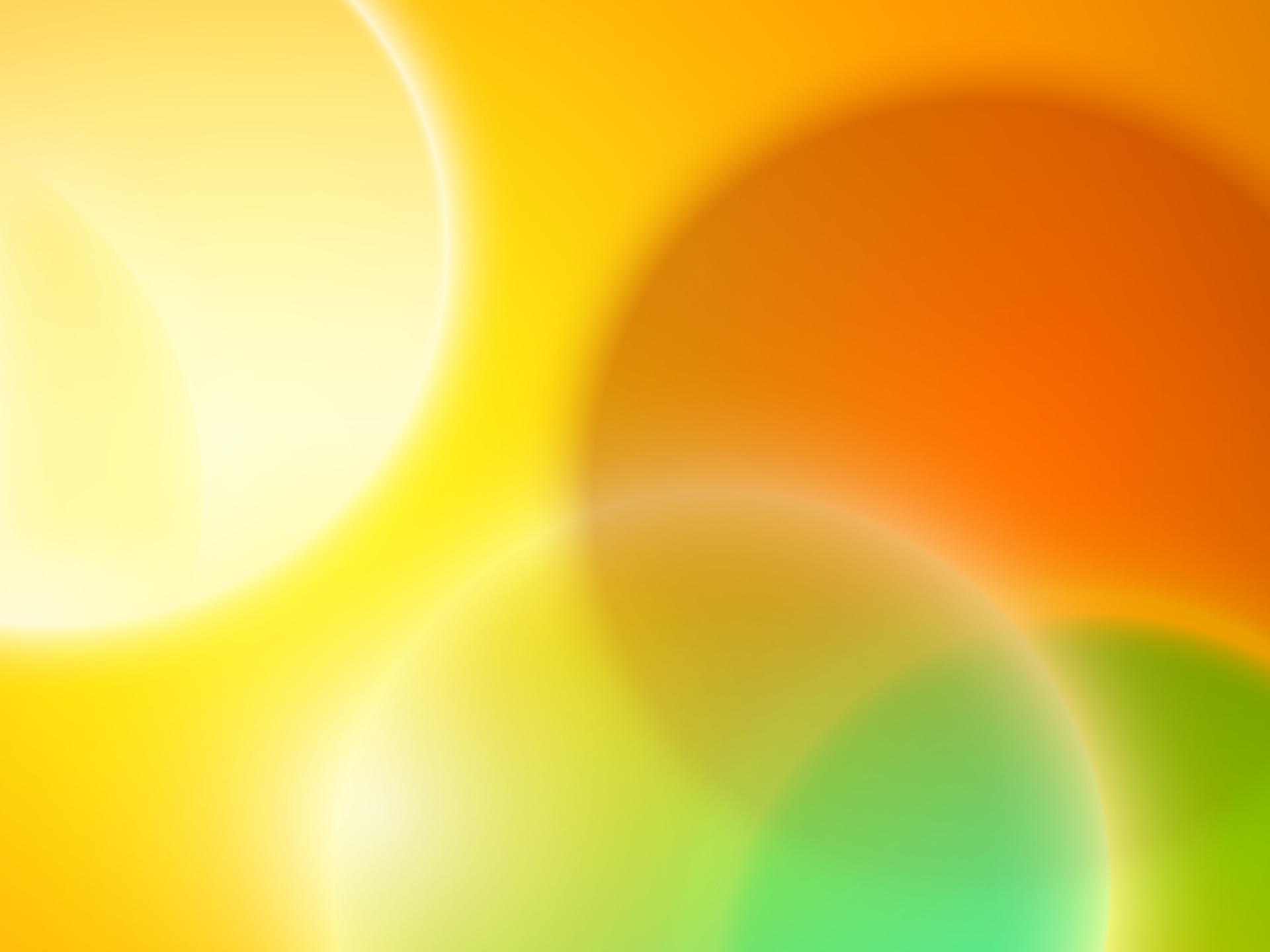 Филологическое  направлениешкольного лагеря
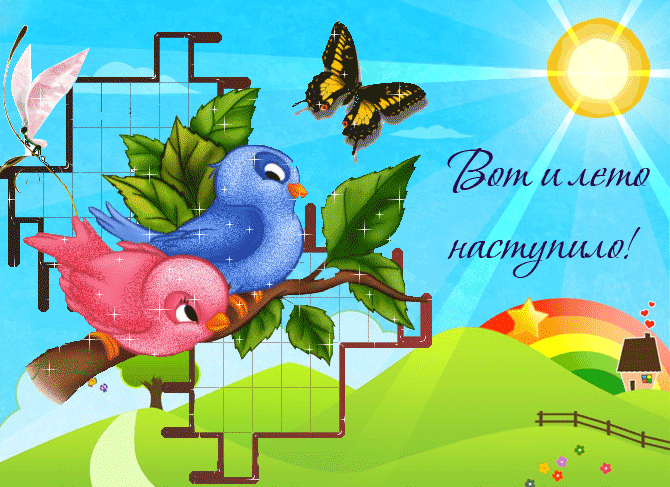 Руководитель: Кирпичева Л.Р.
МОУ Ишненская СОШ, 2012
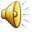 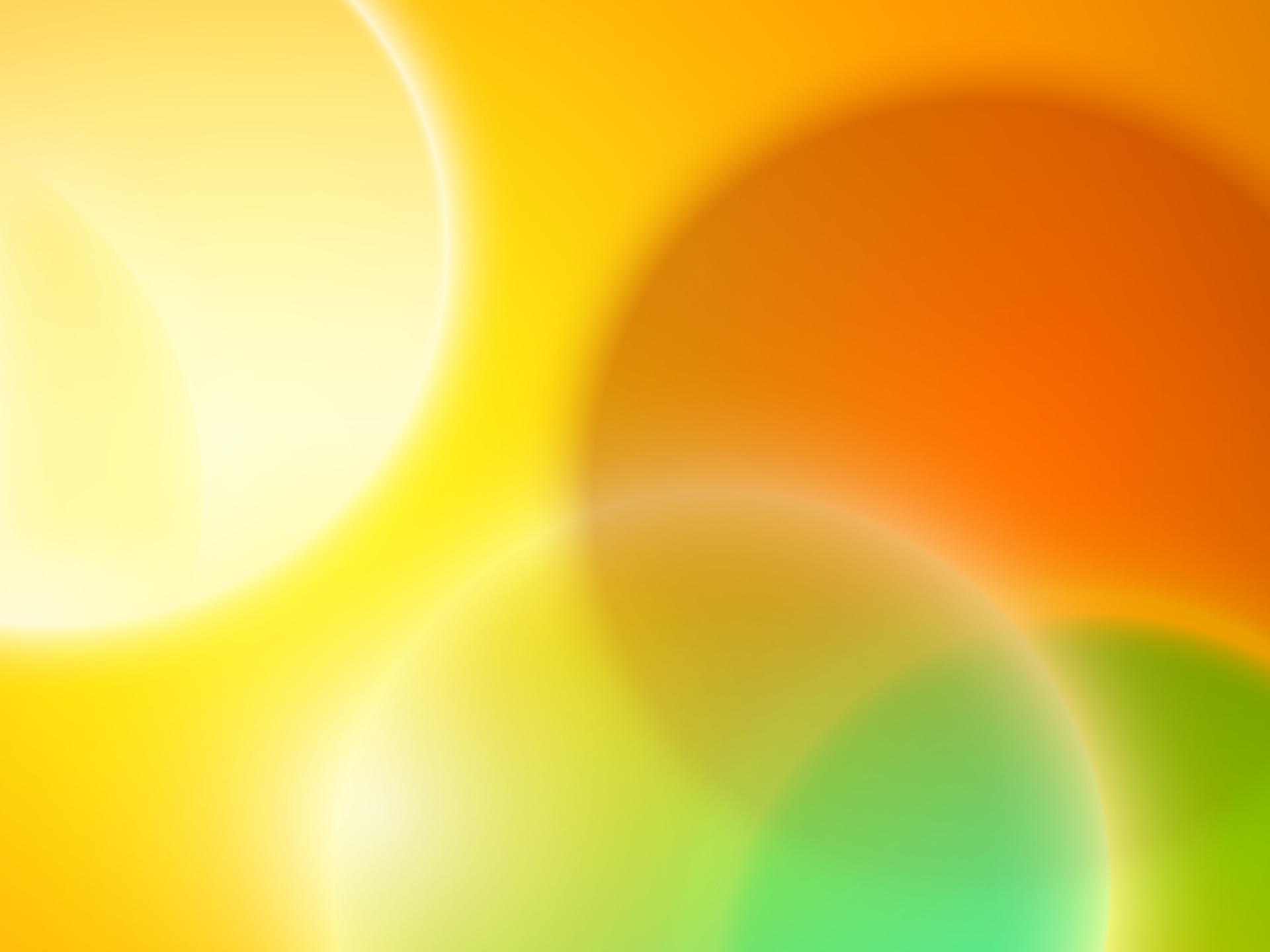 Список учащихся филологического лагеря
Ботова Арина
Булискерия Инесса
Гаврилова Надежда
Гундорова Алина
Жилякова Марина
Захарычев Михаил
Карп Ксения
Кирик Никита
Костин Петр
Красотина Анастасия
Мышаев Никита
Надарейшвили Диана
Павлова Наталья
Хомченко Екатерина
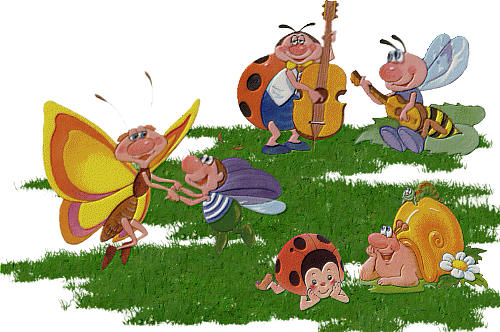 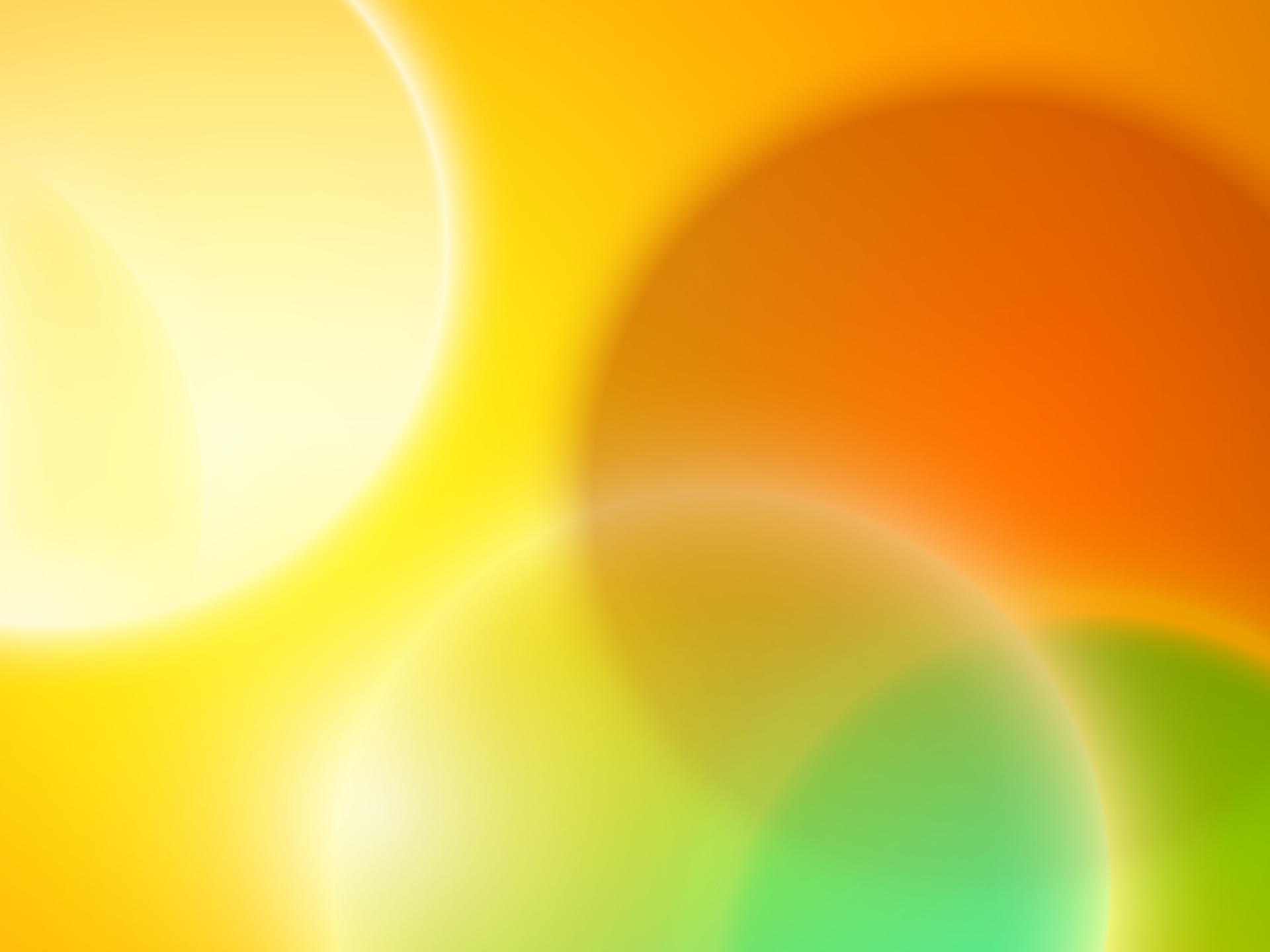 1 июня
День открытия лагеря
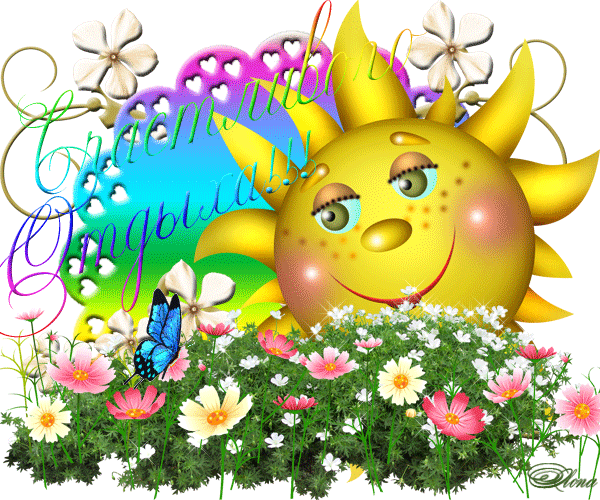 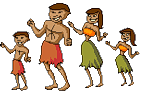 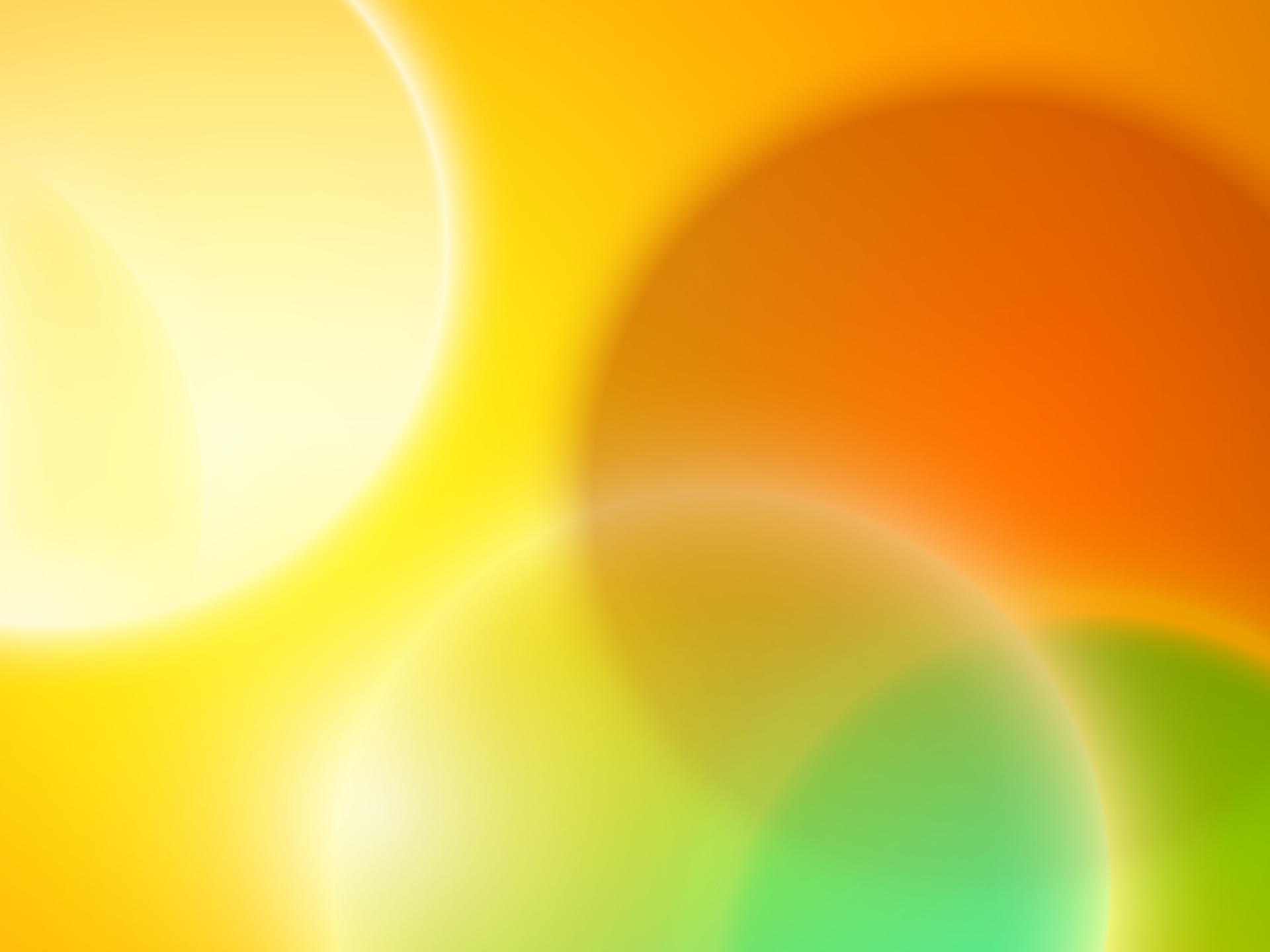 4 июня
Работа над проектом
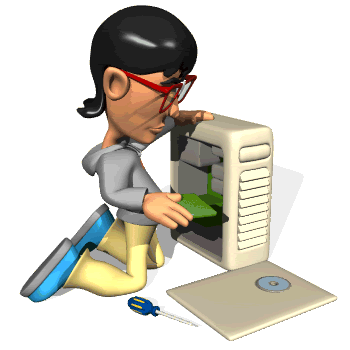 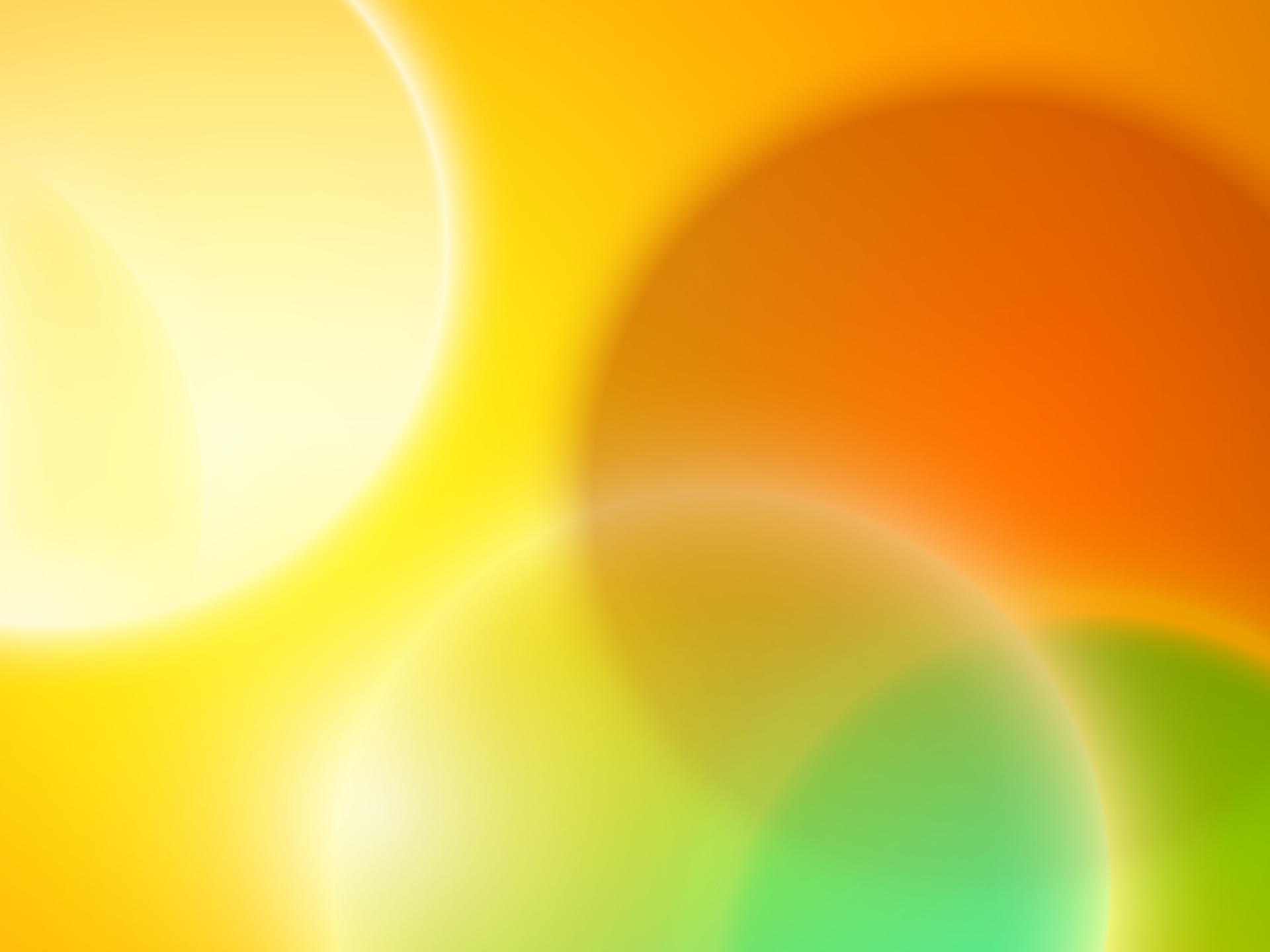 5июня
Работа над проектом
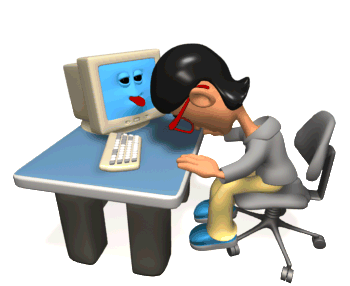 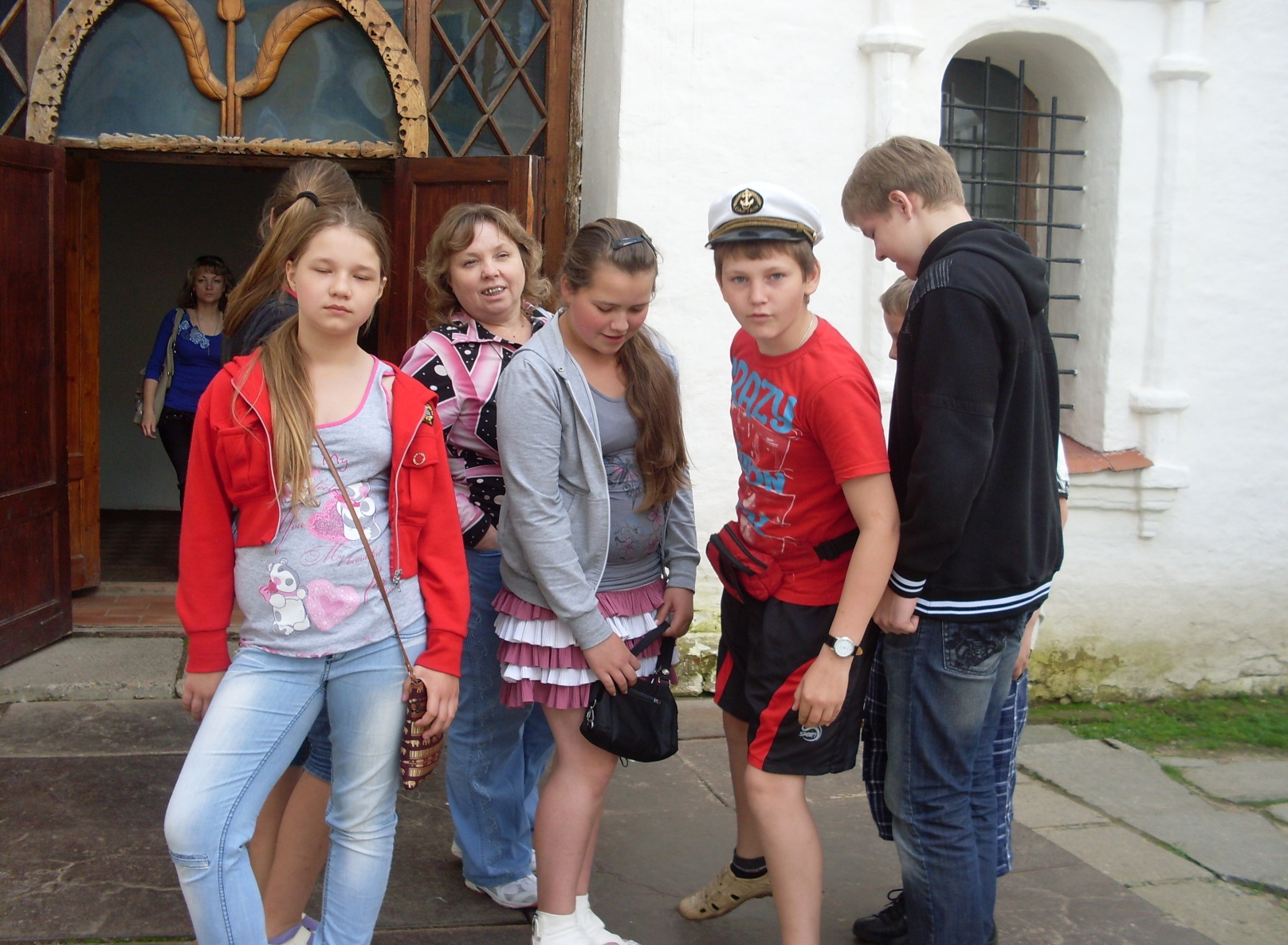 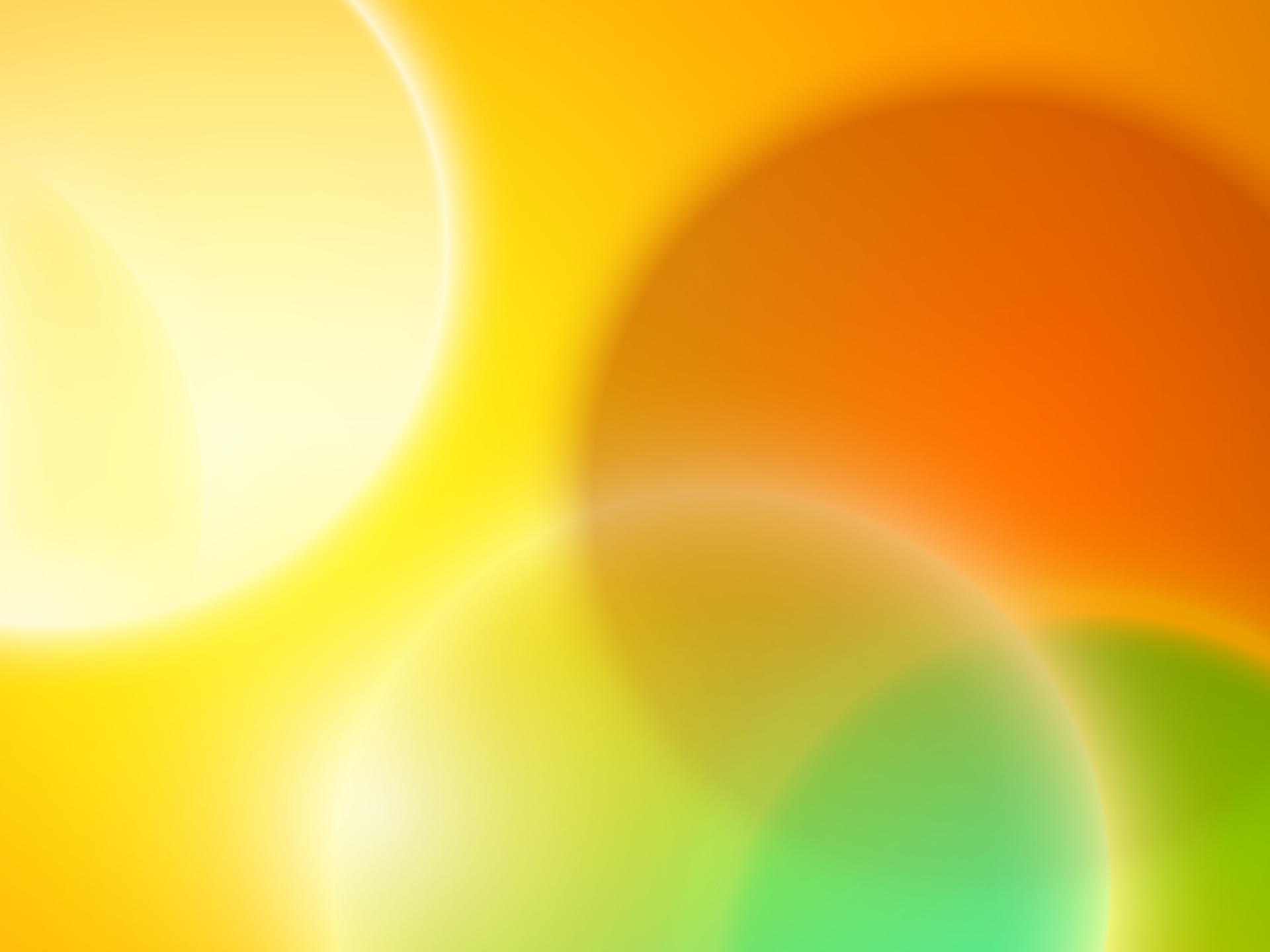 6 июня
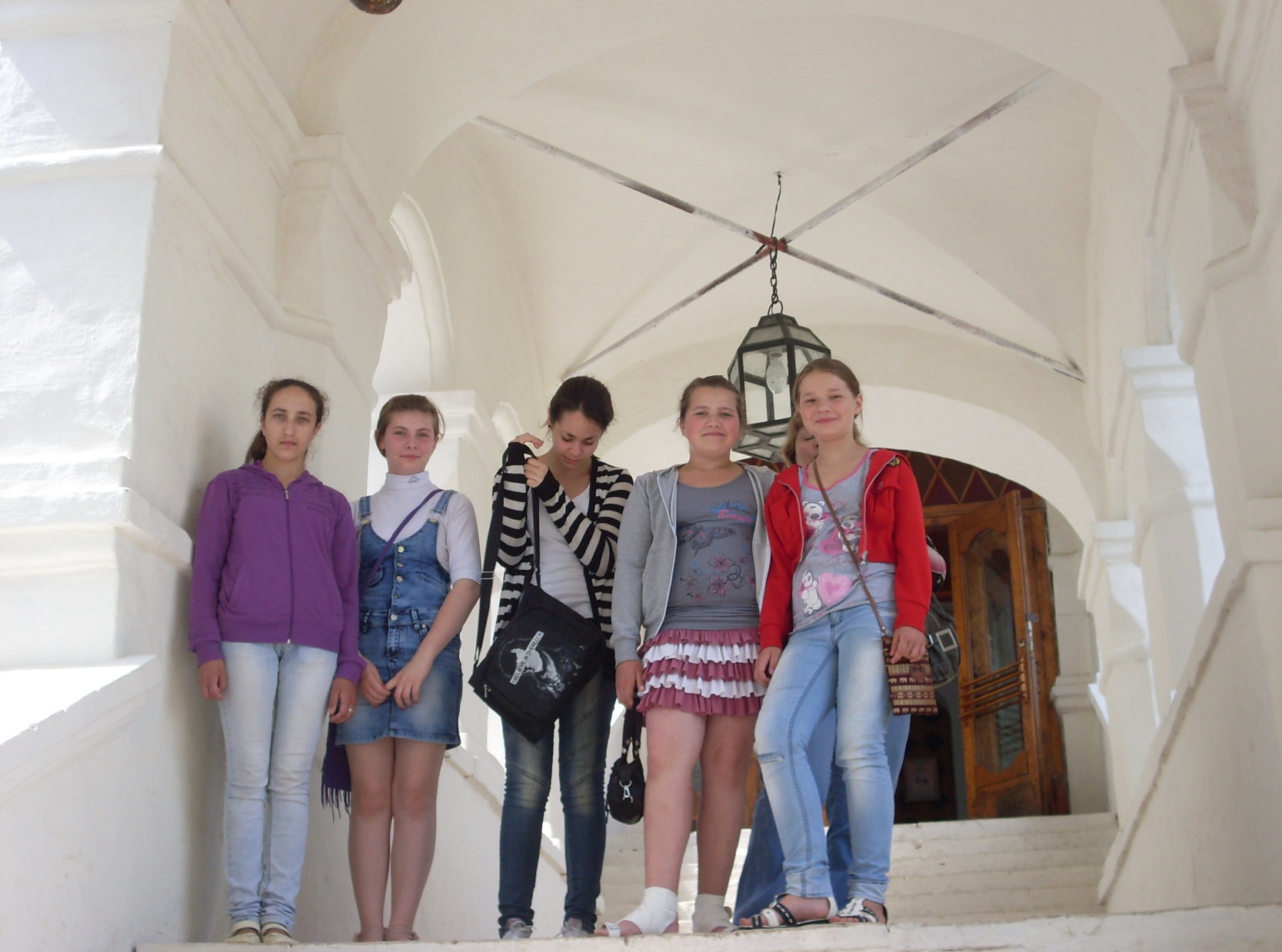 Экскурсия в  Ростовский  кремль. Посещение выставки «Современное искусство»
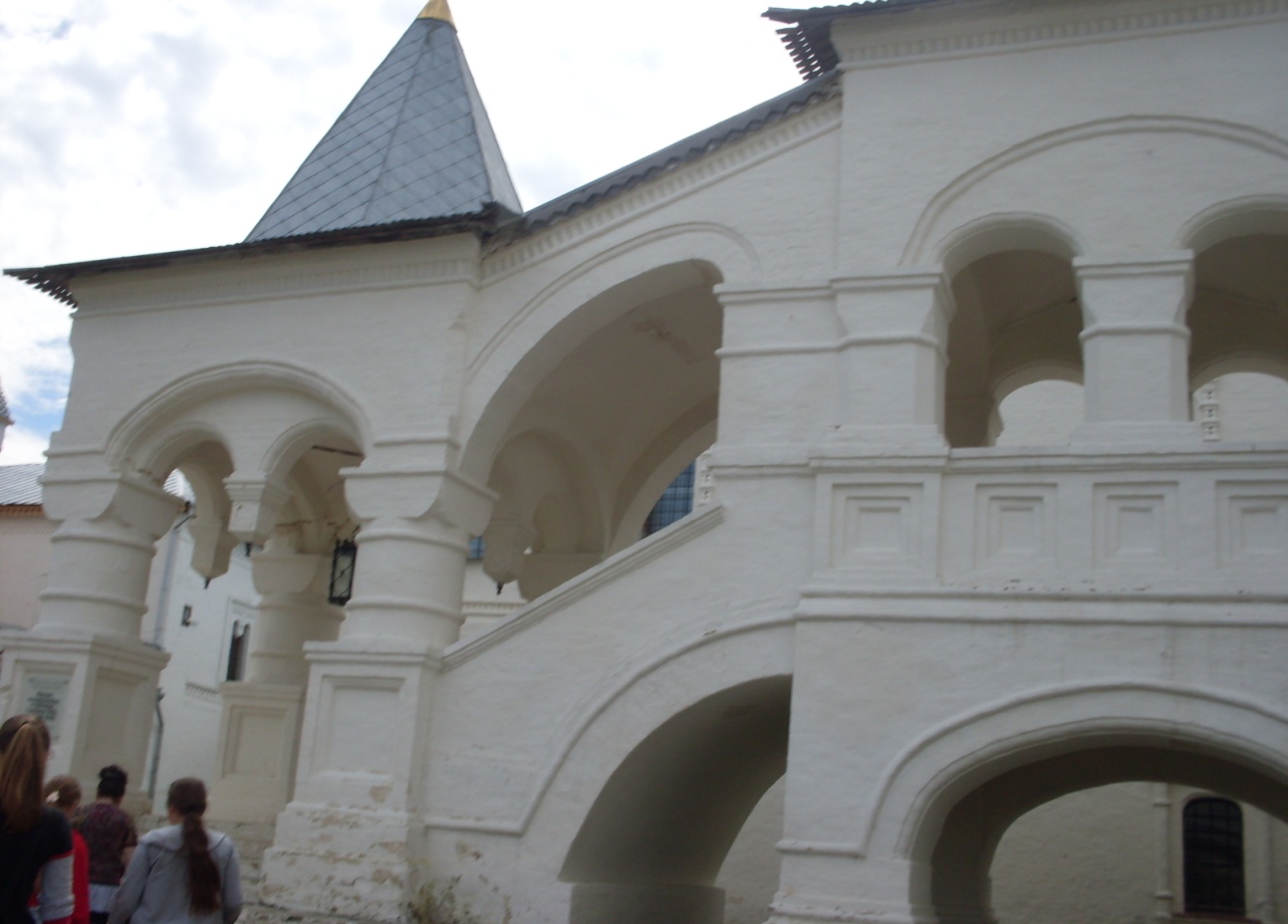 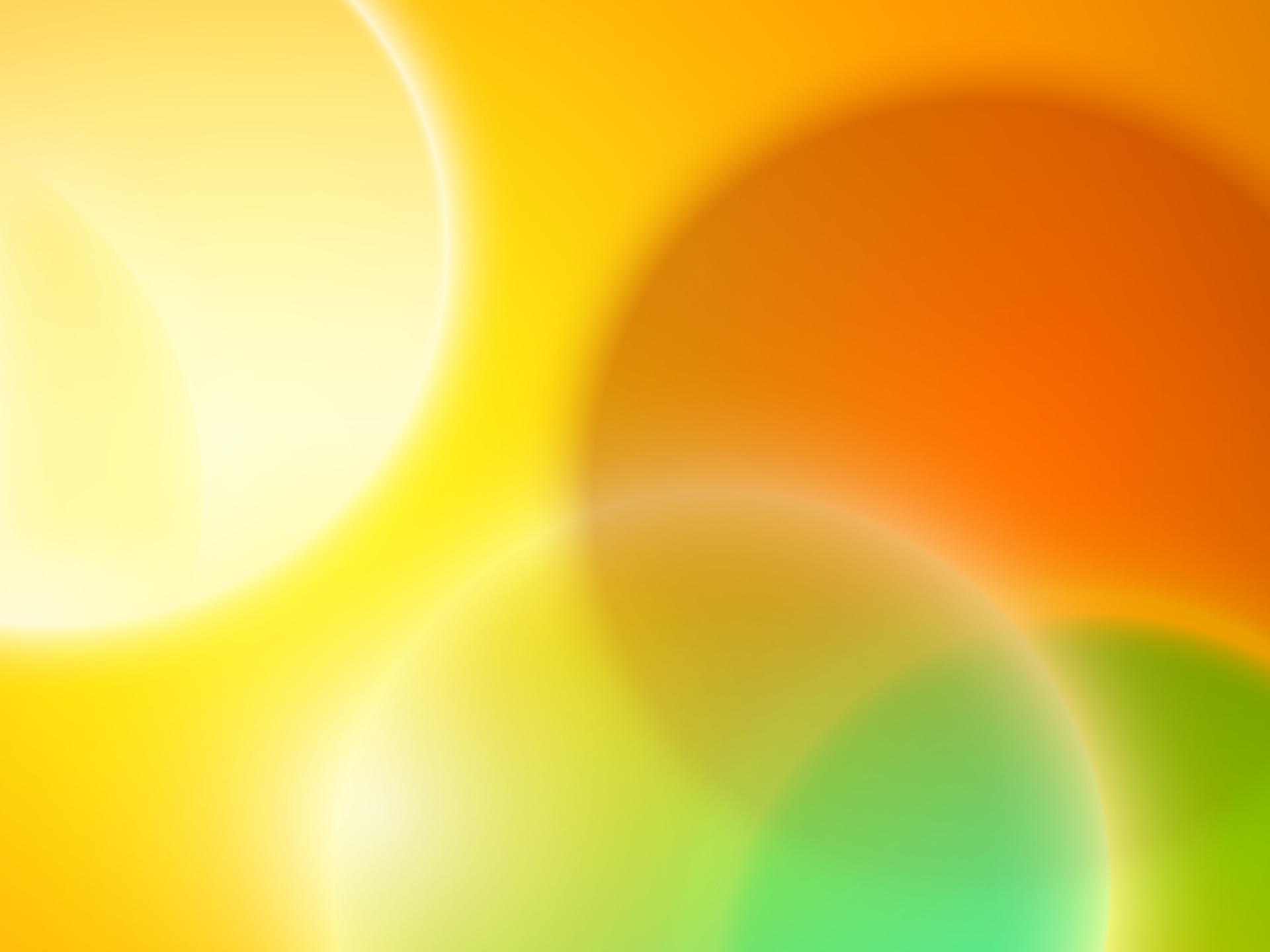 7 июня
Работа над проектом
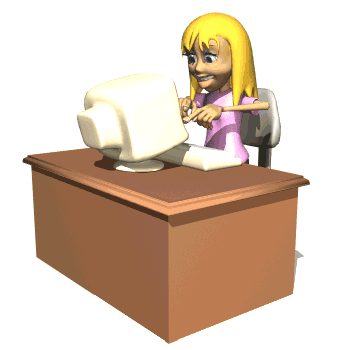 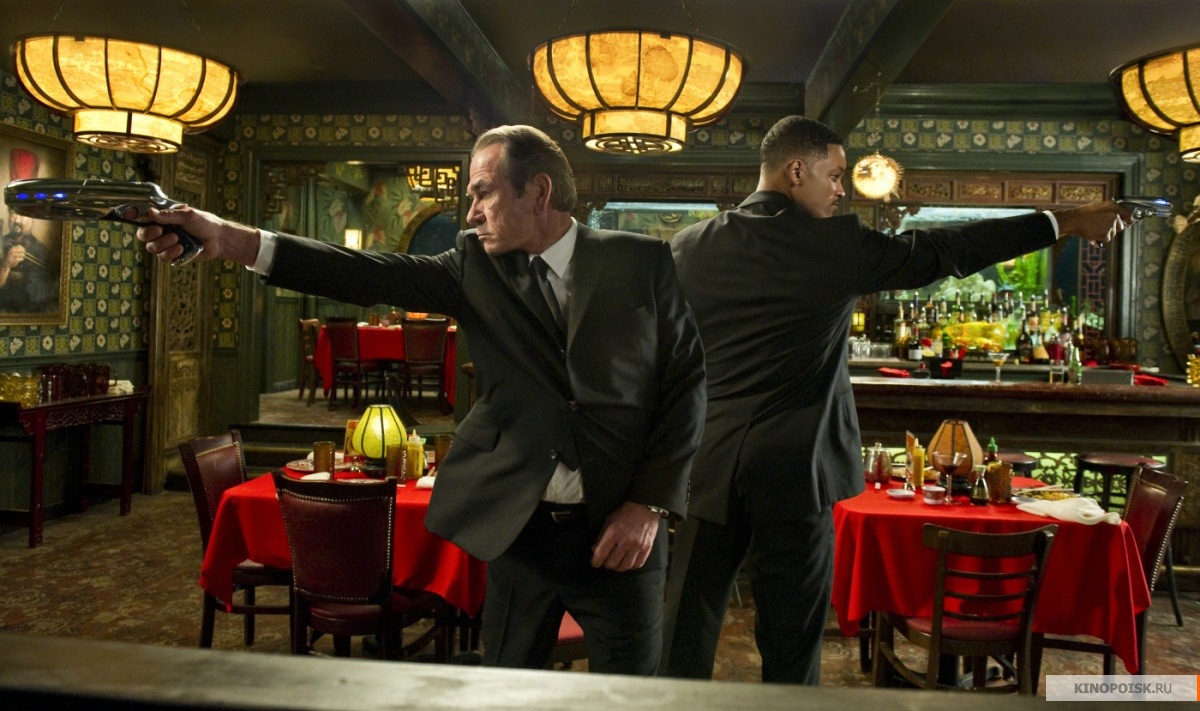 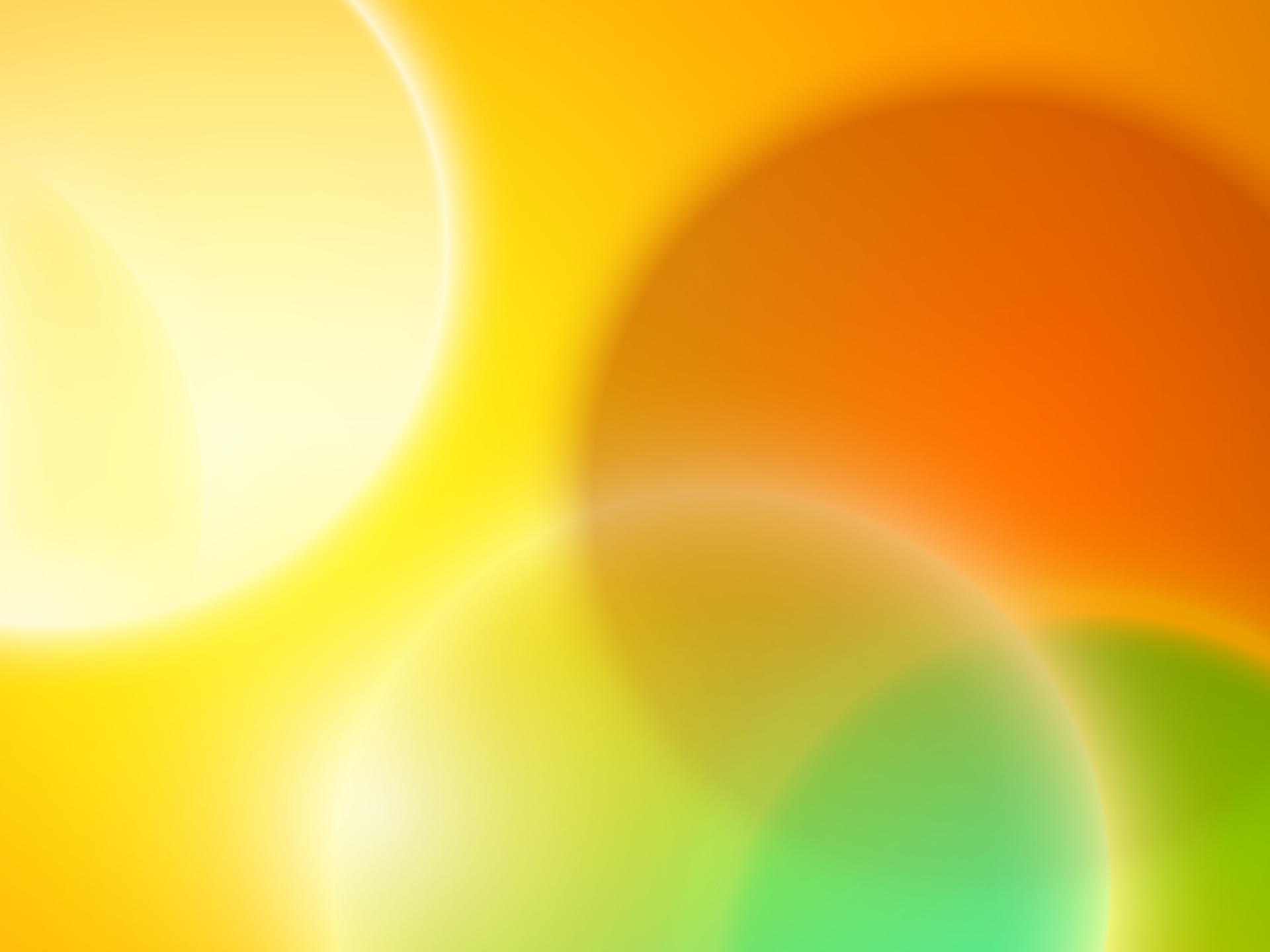 8 июня
Поездка в кинотеатр города Ярославля.
 Просмотр 3Д фильма «Люди в черном» -3
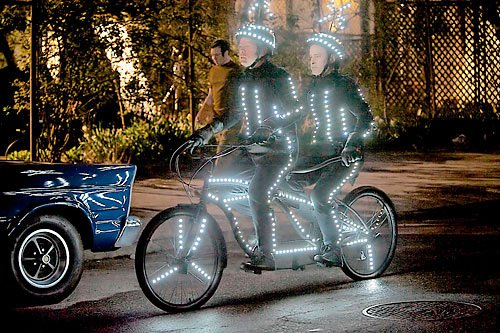 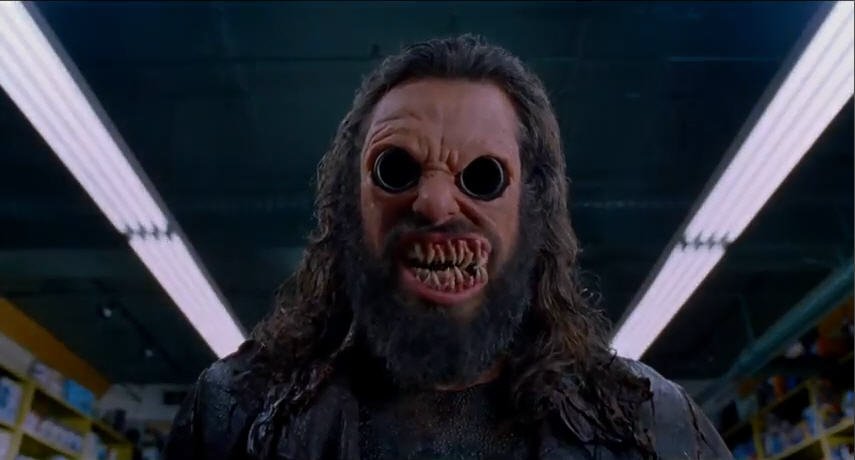 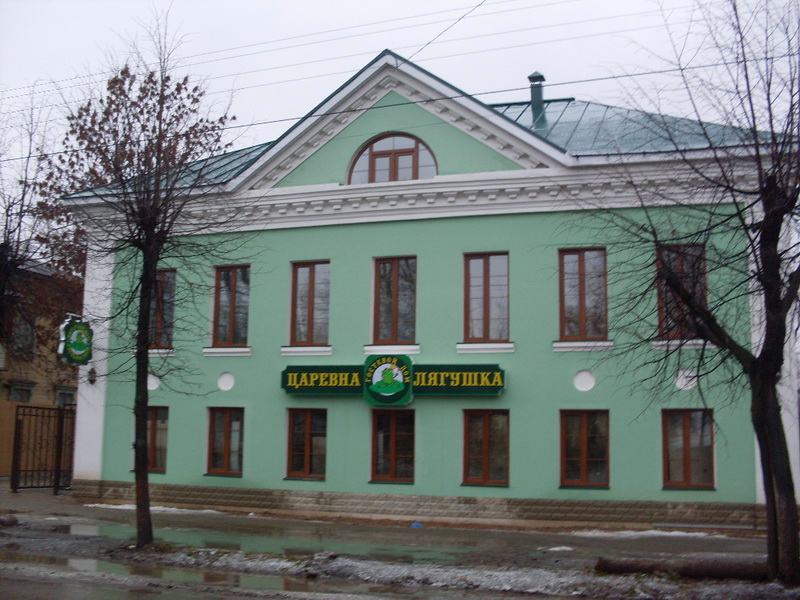 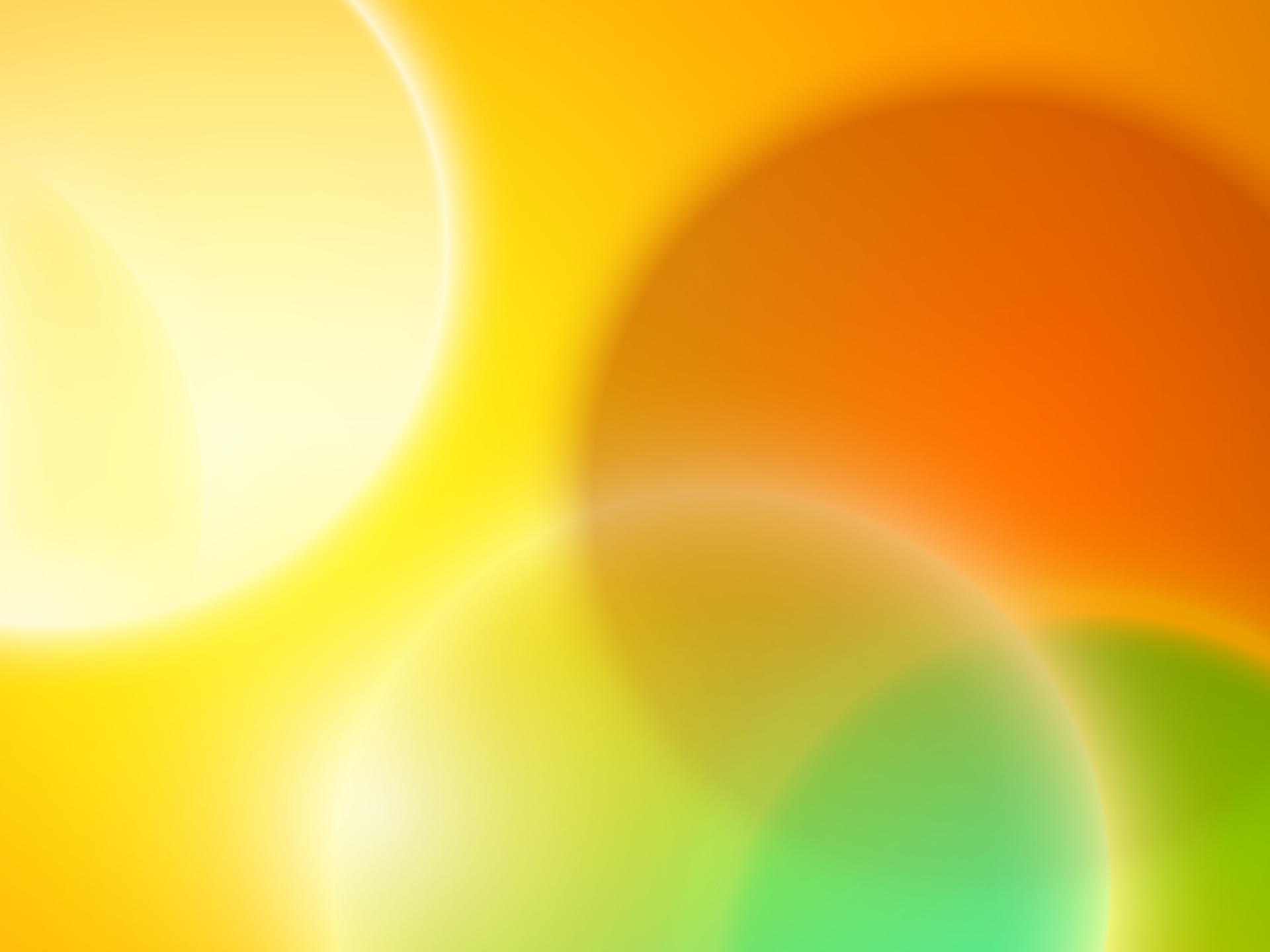 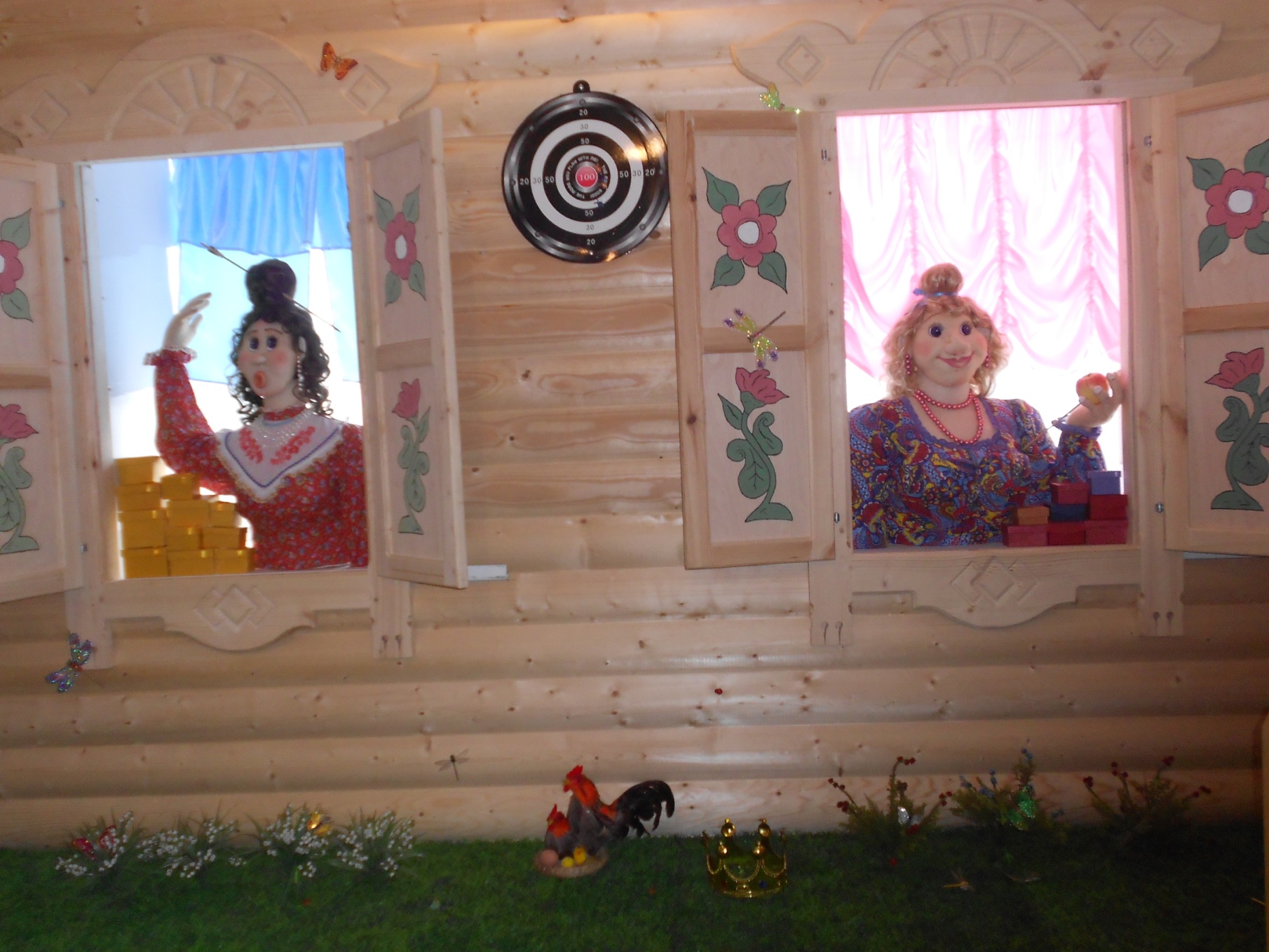 9 июня
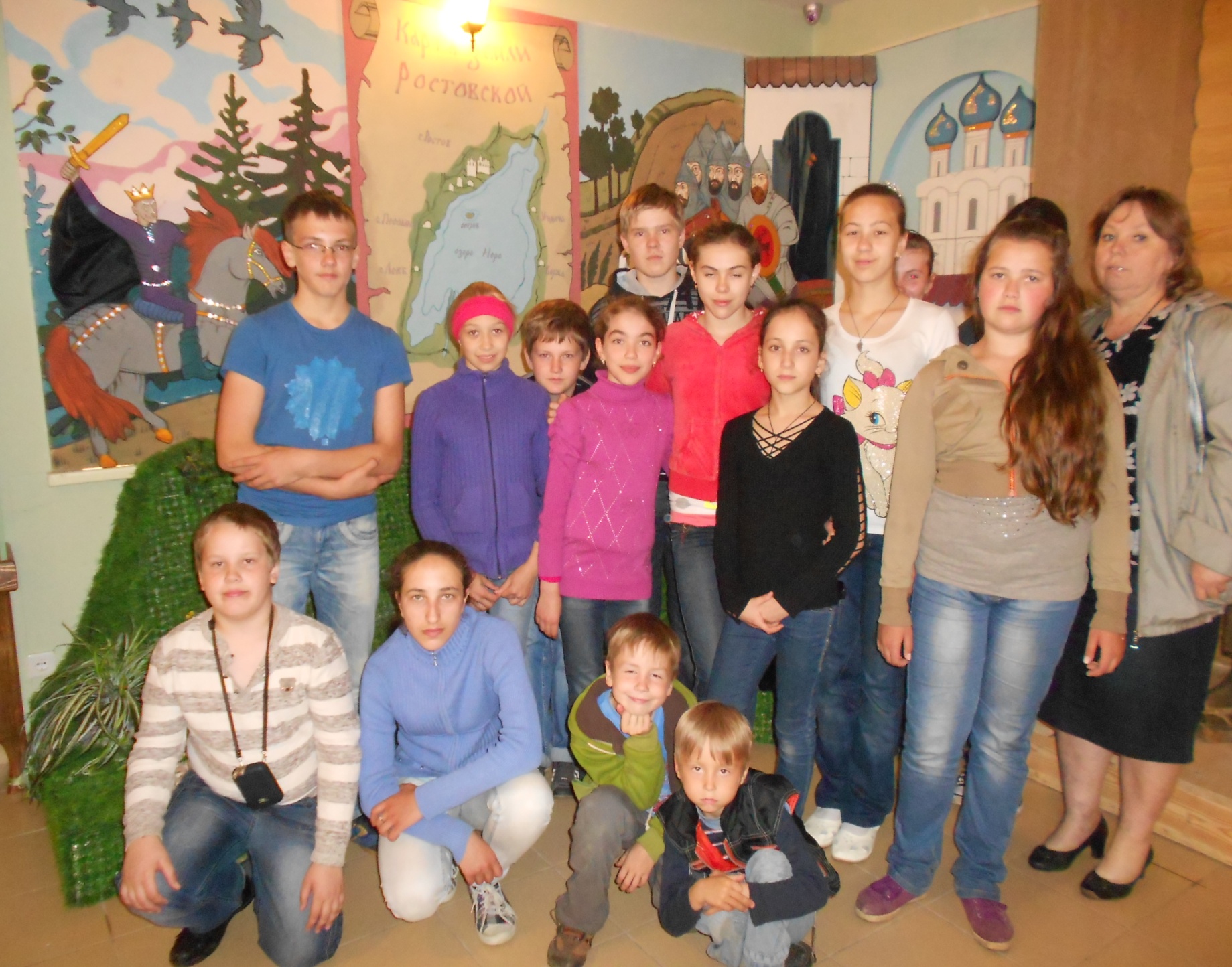 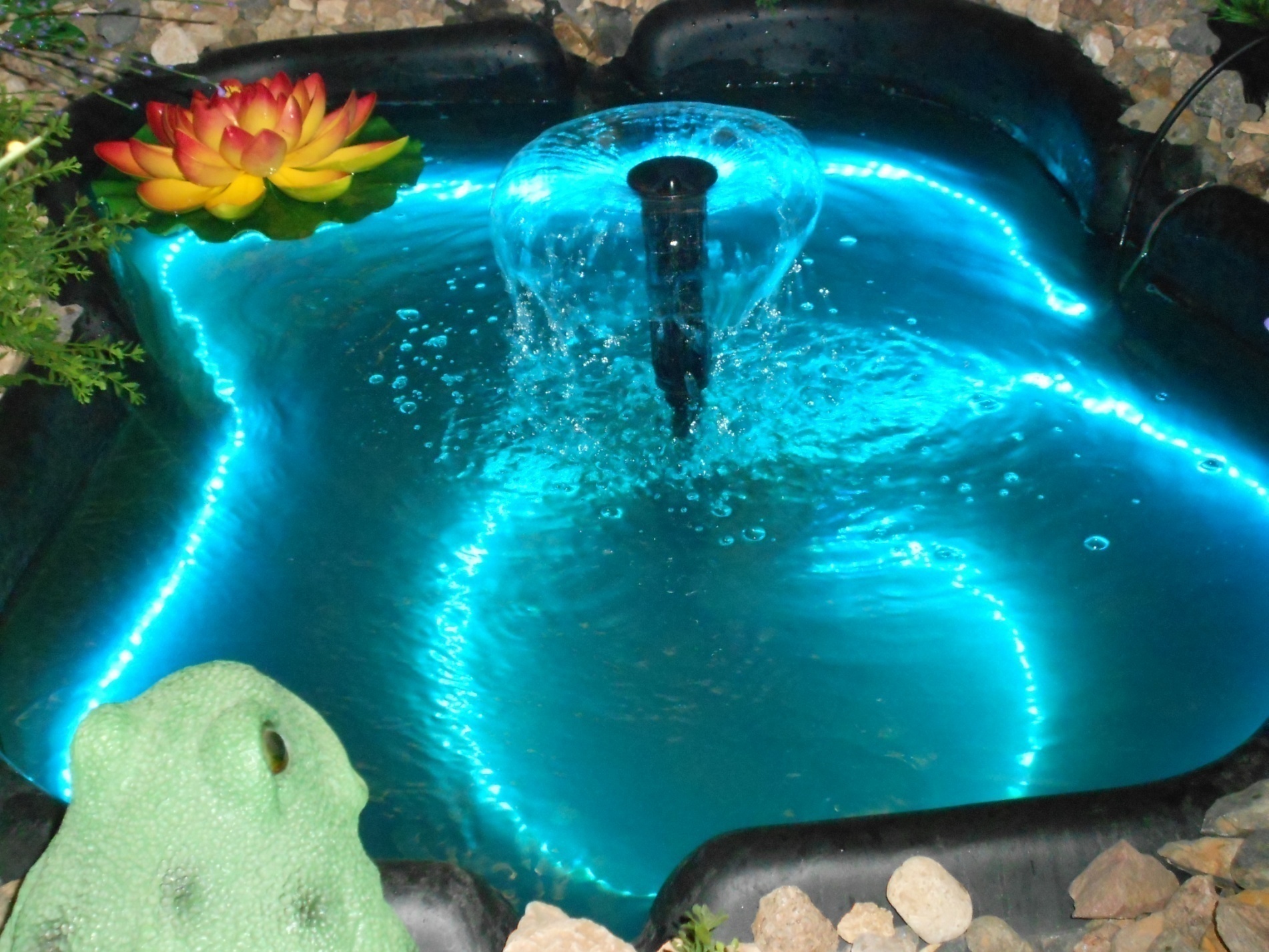 Экскурсия в Музей Царевны-лягушки
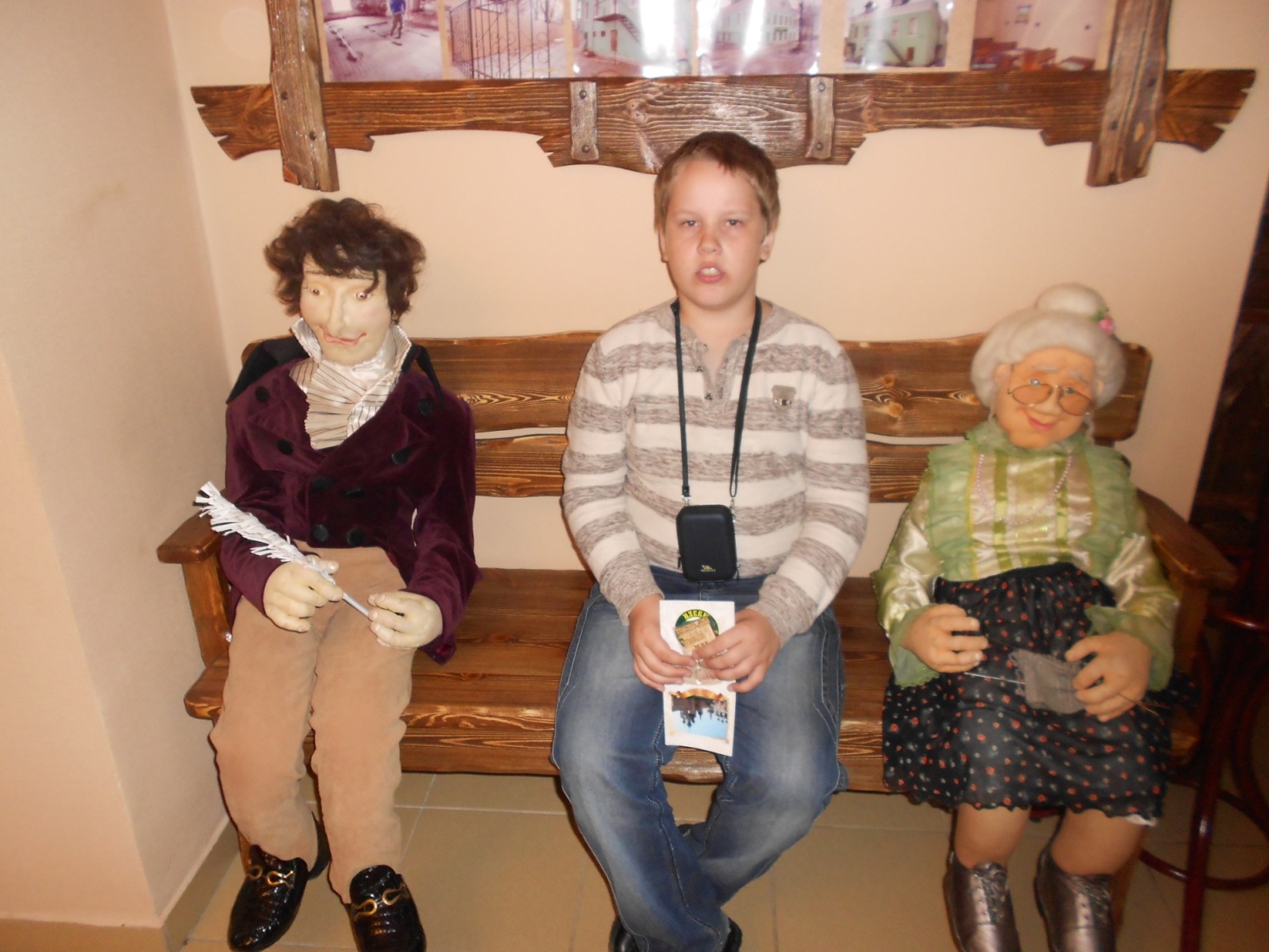 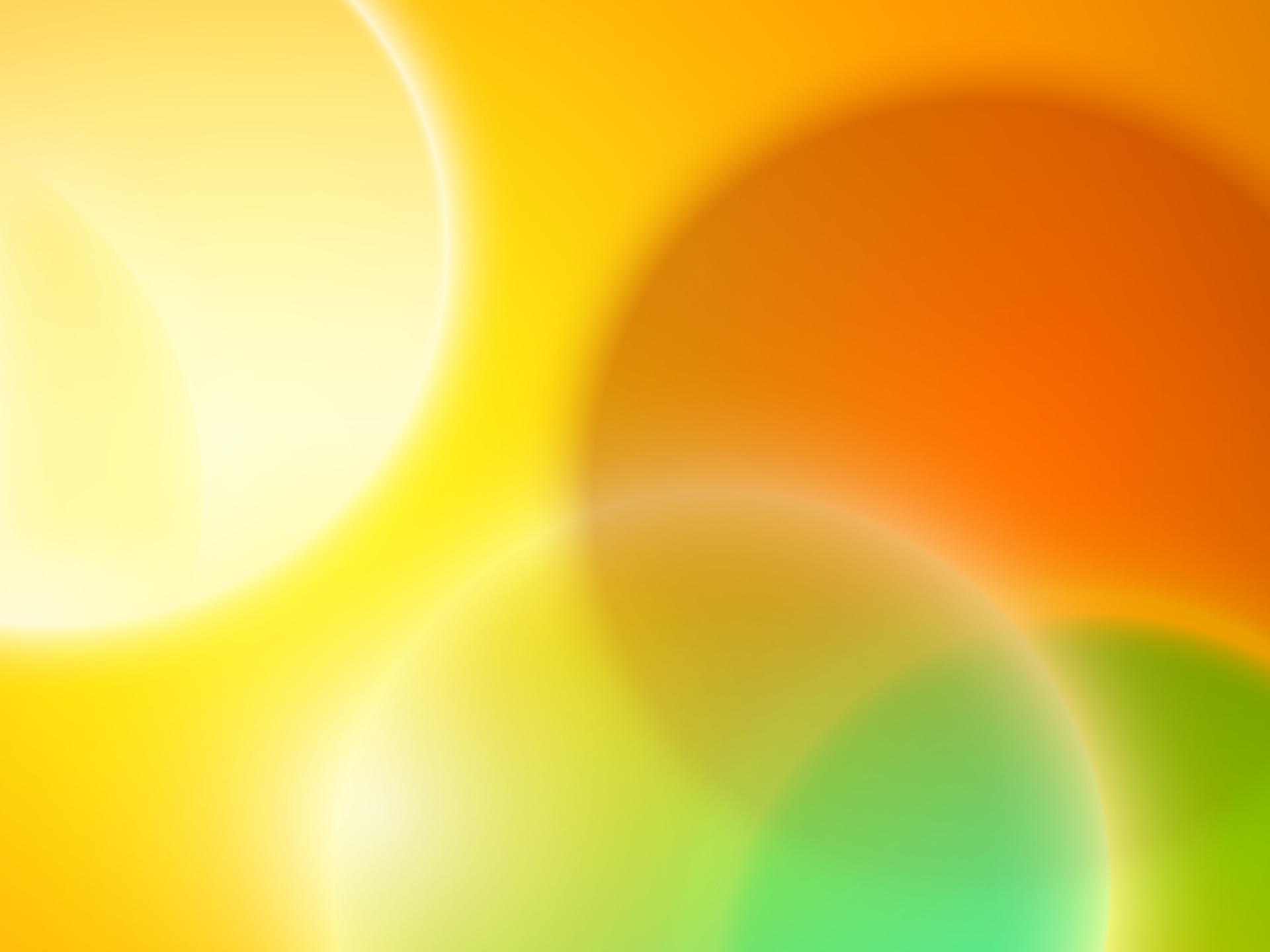 13 июня
Посещение школьной библиотеки.
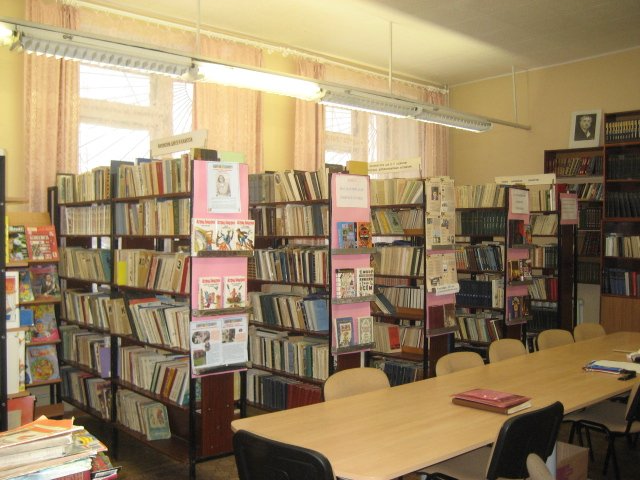 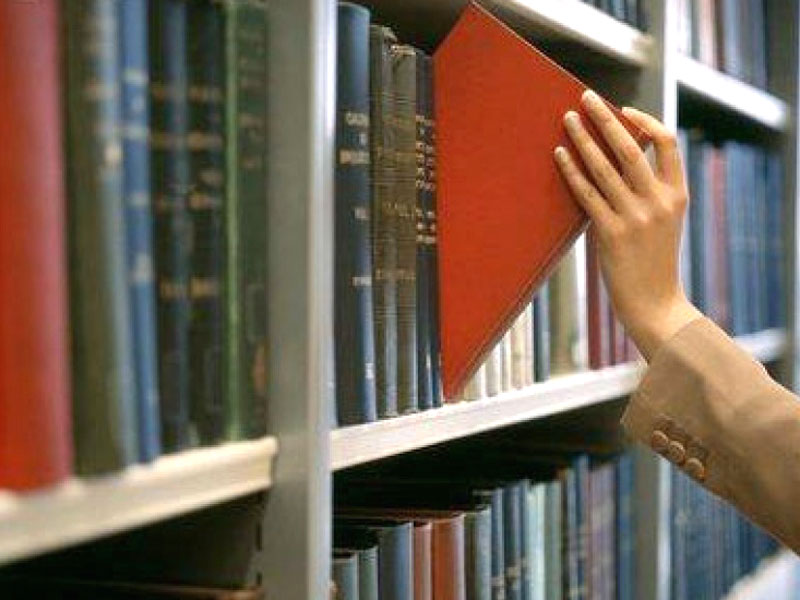 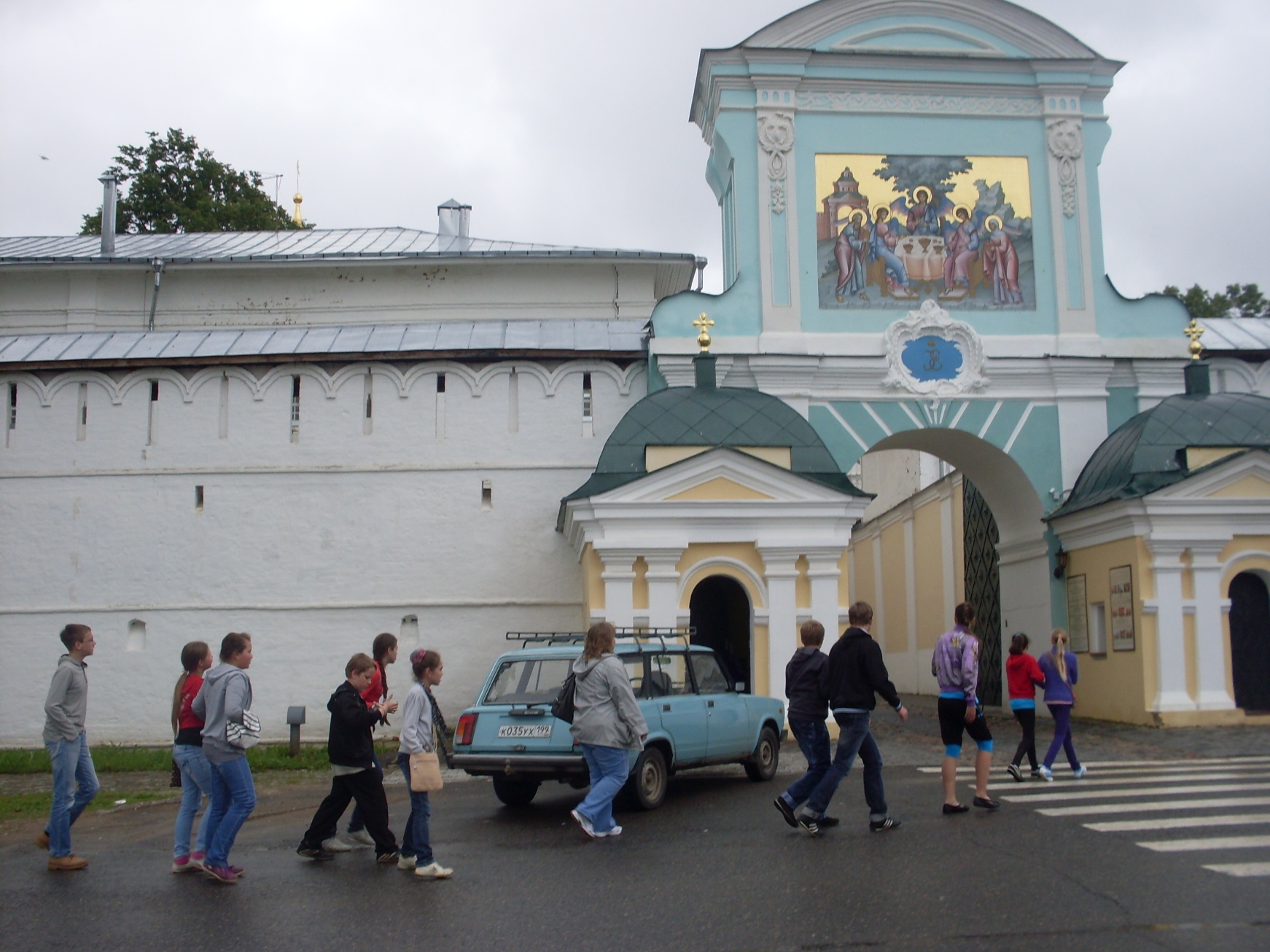 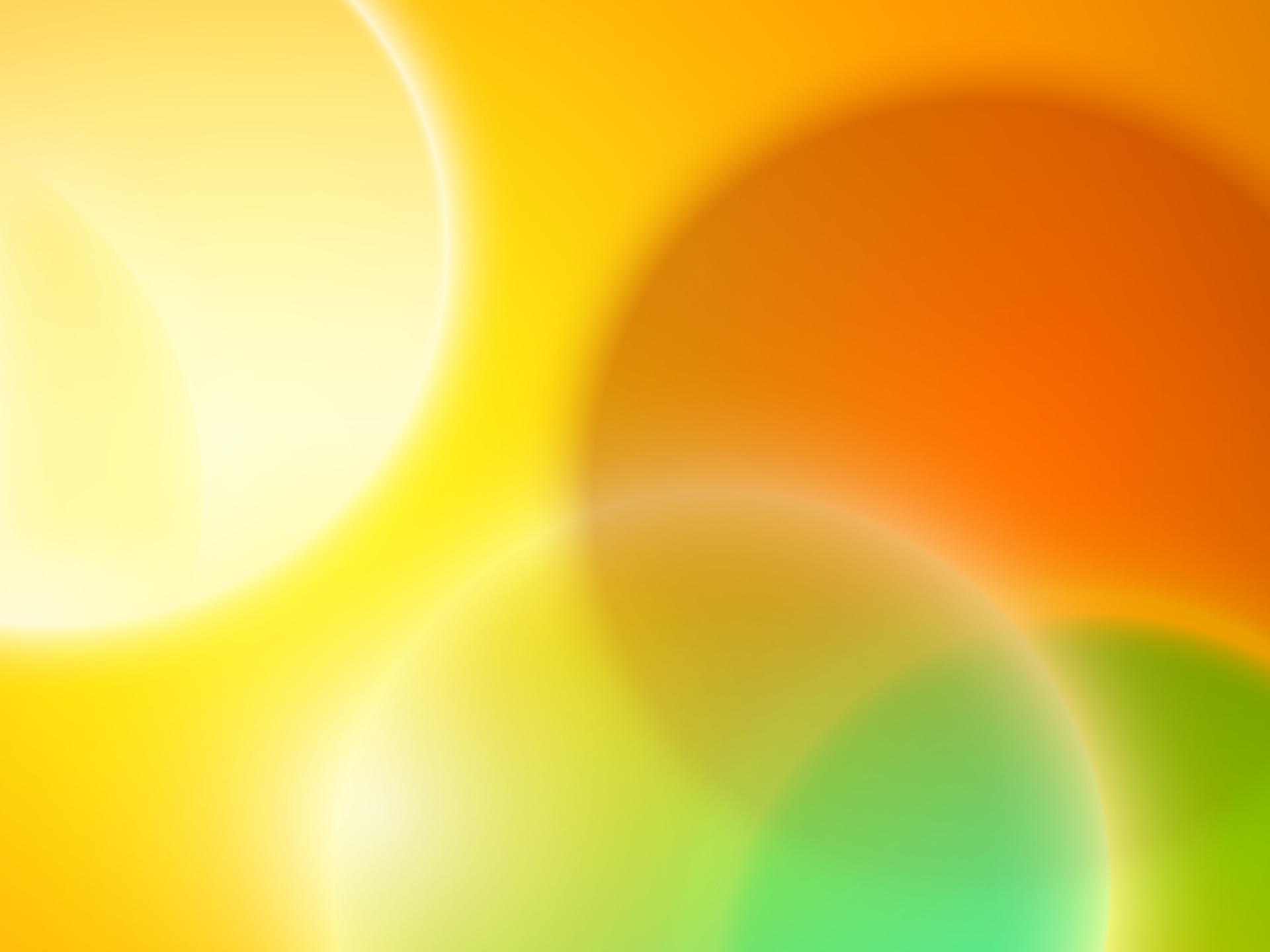 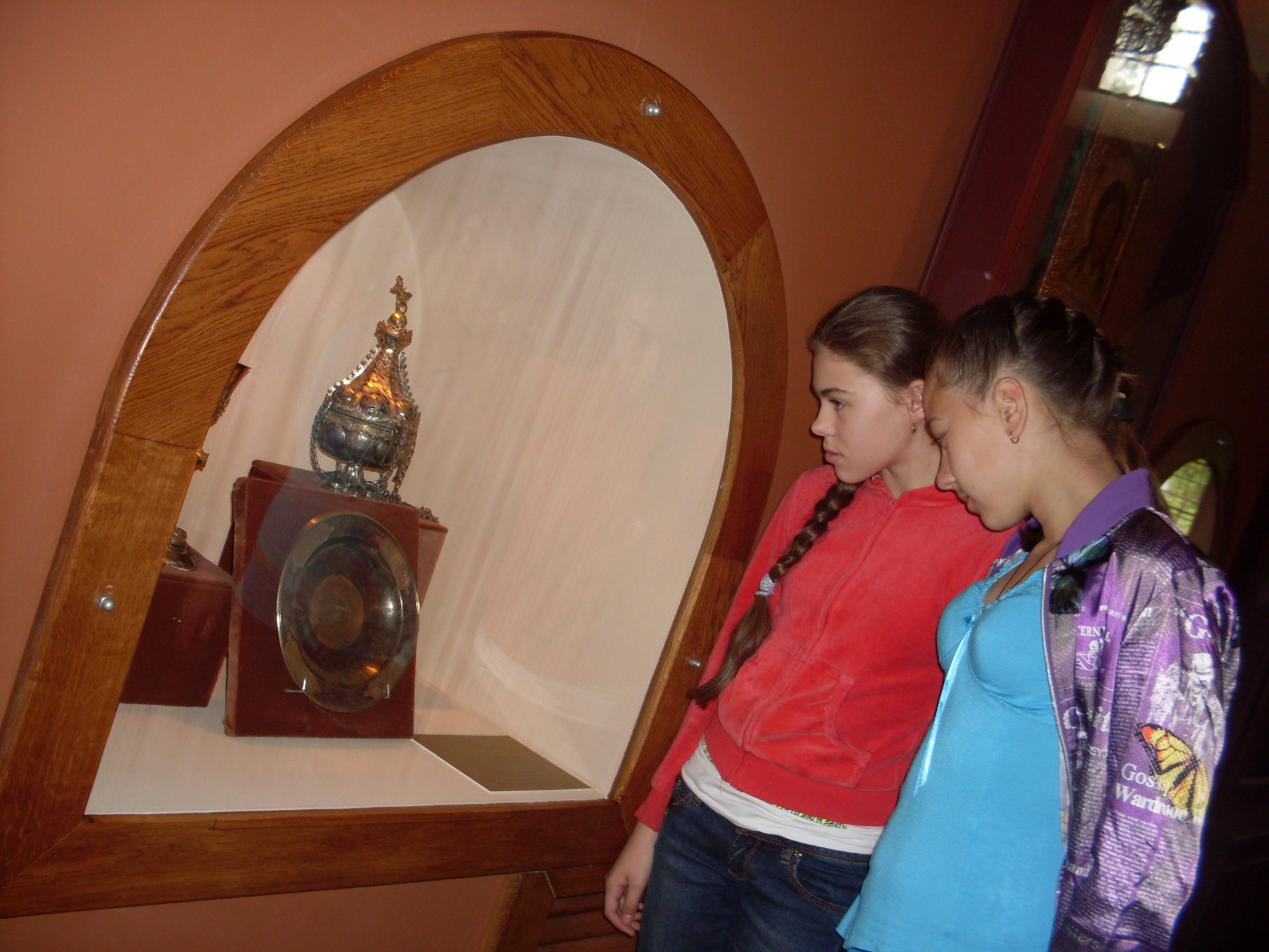 14 июня
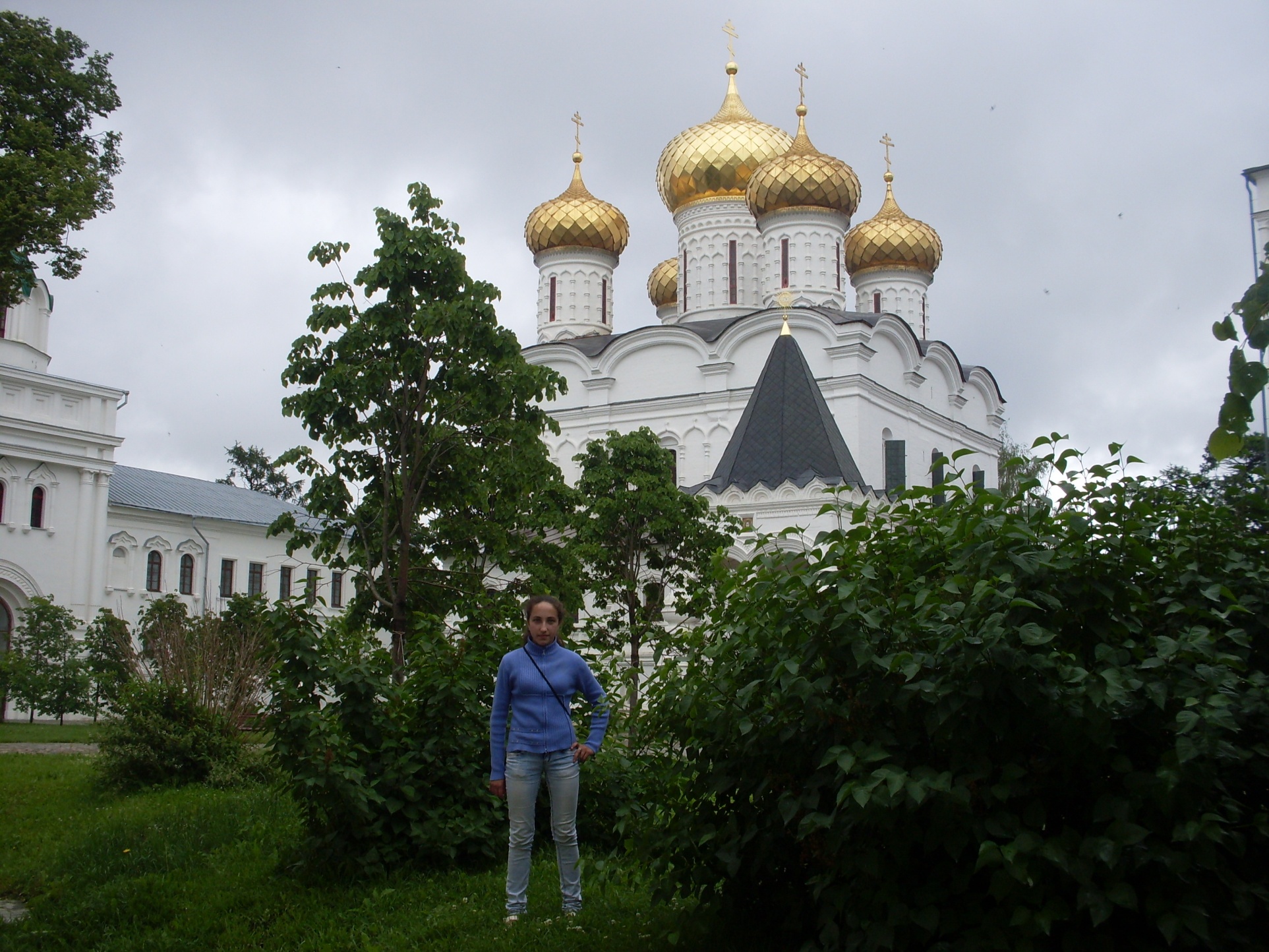 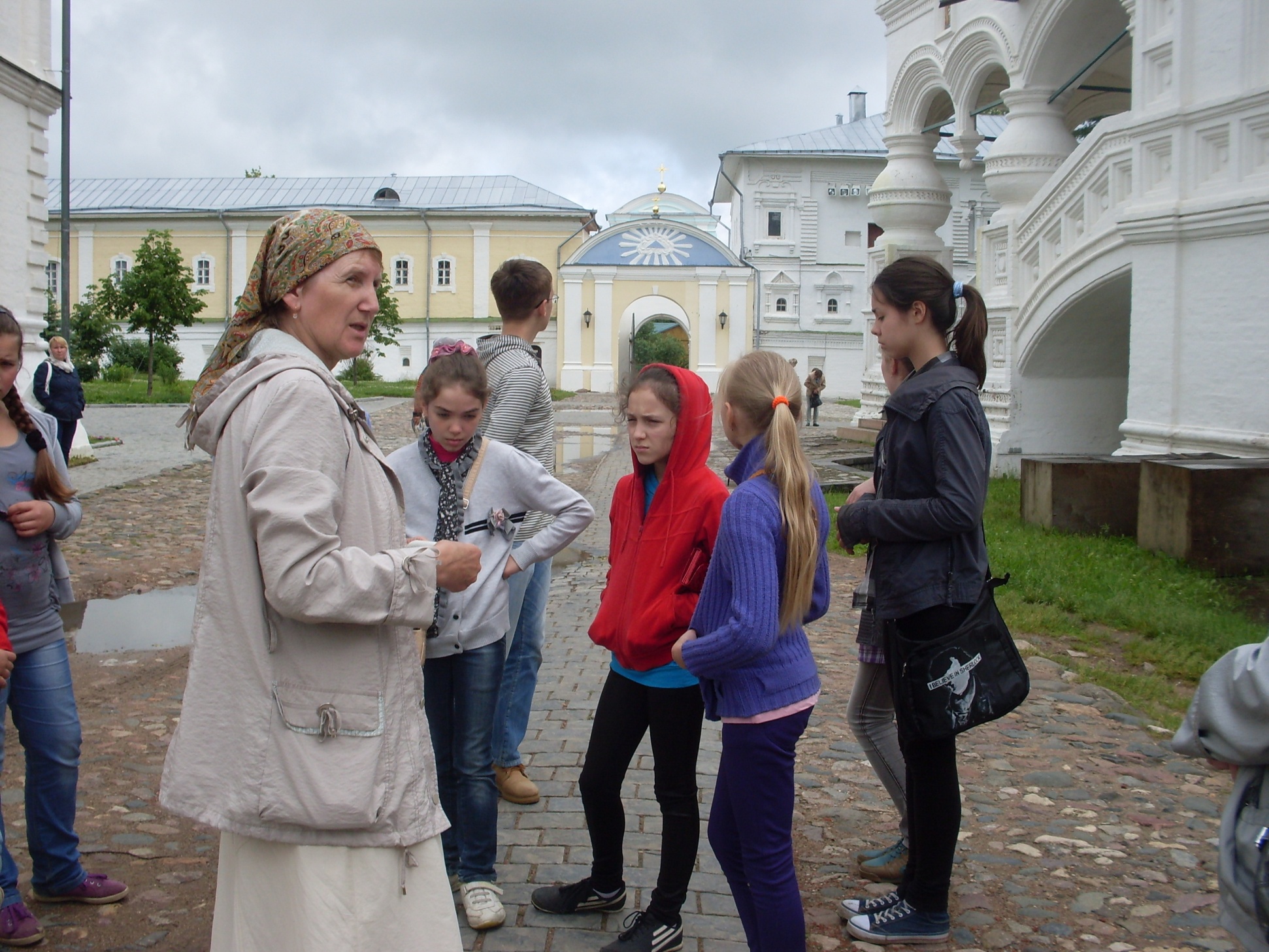 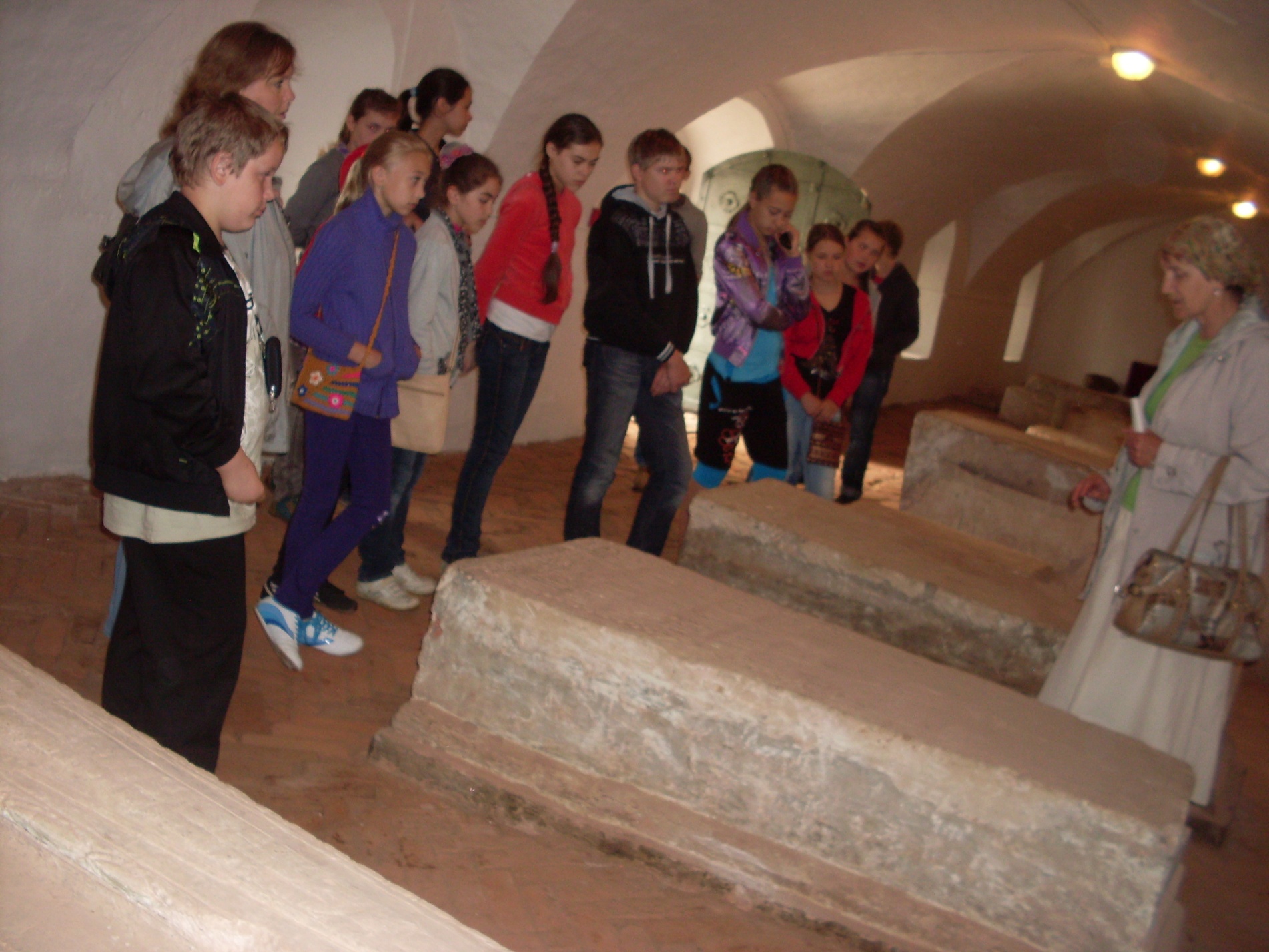 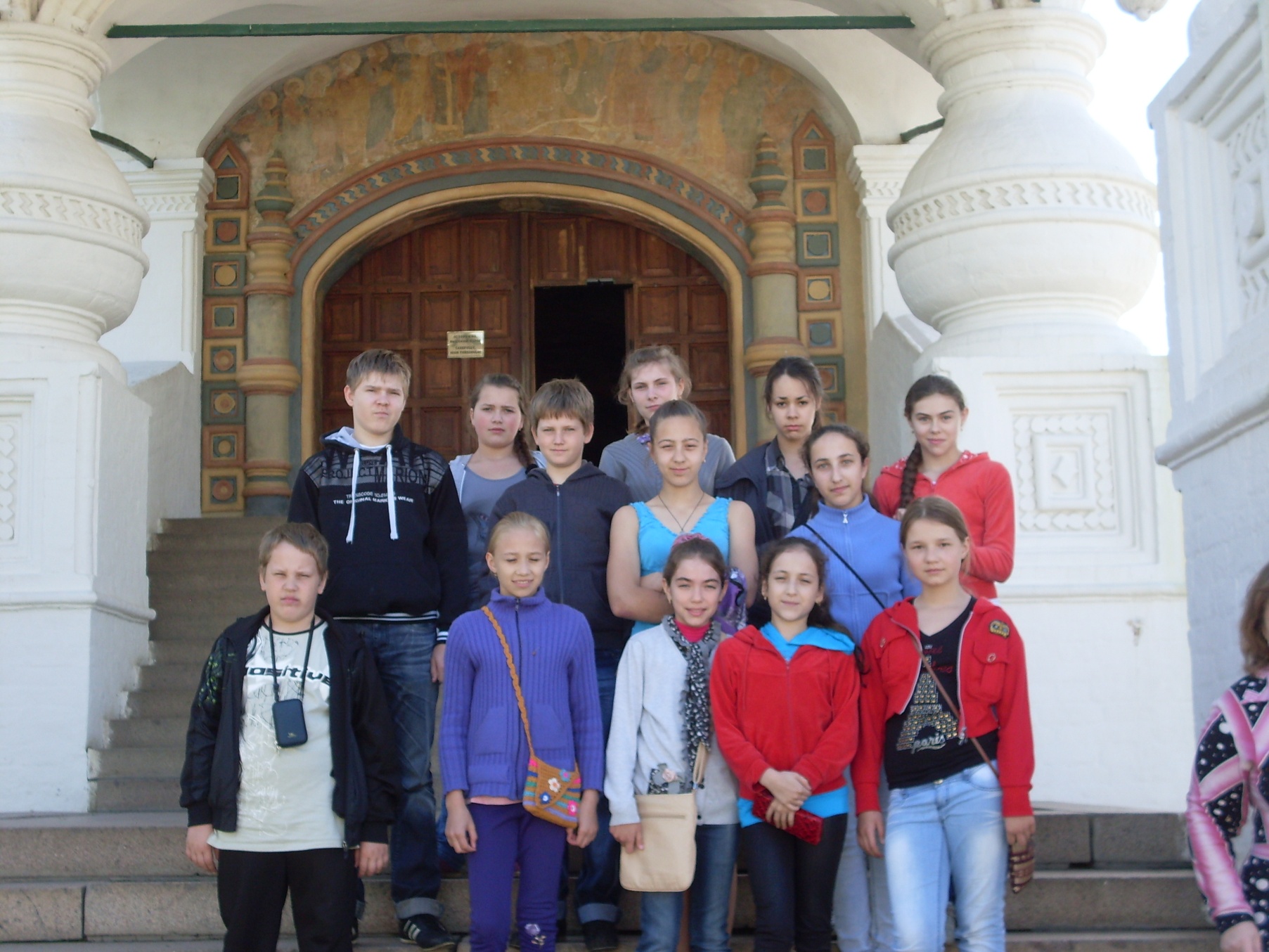 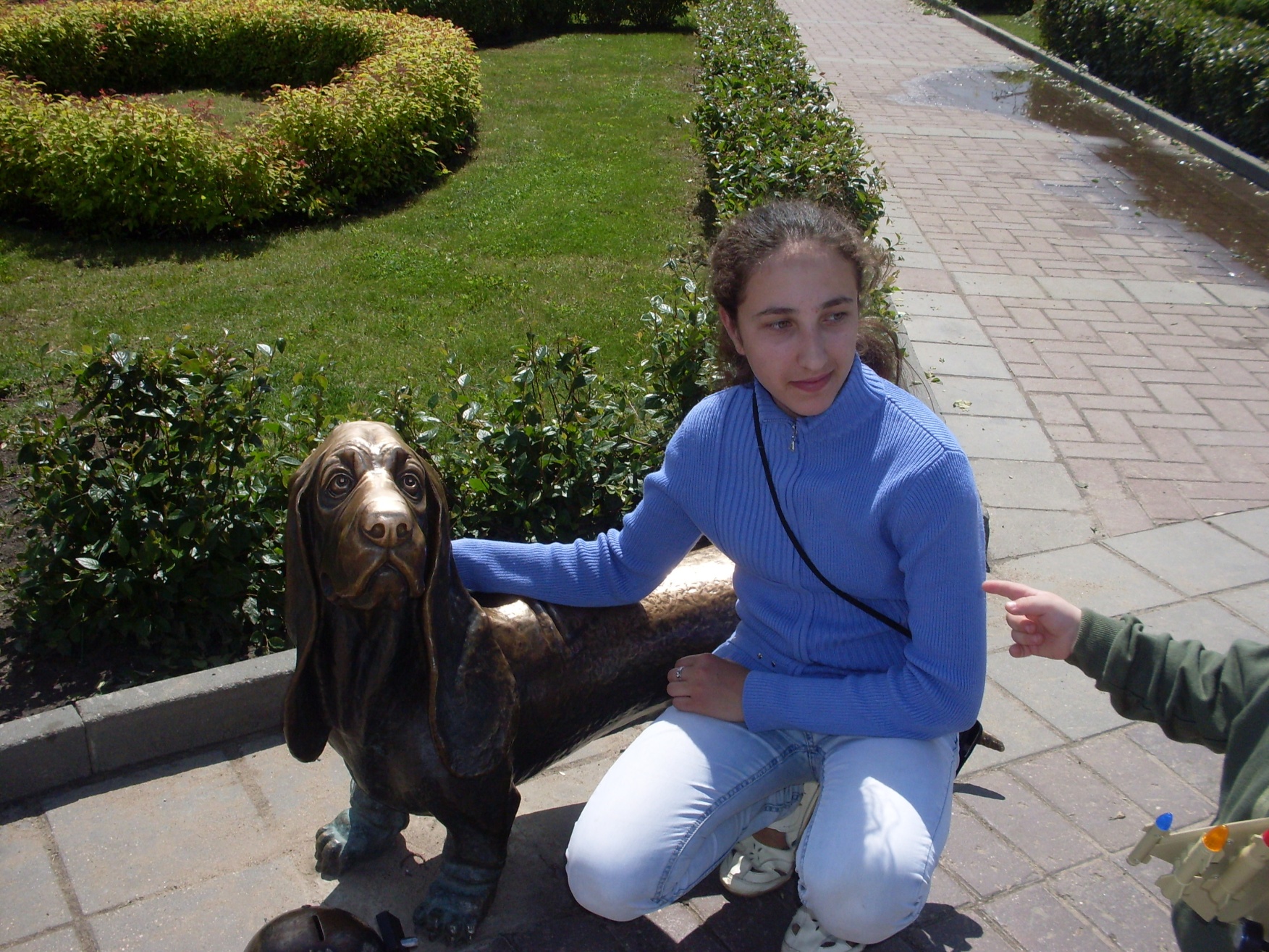 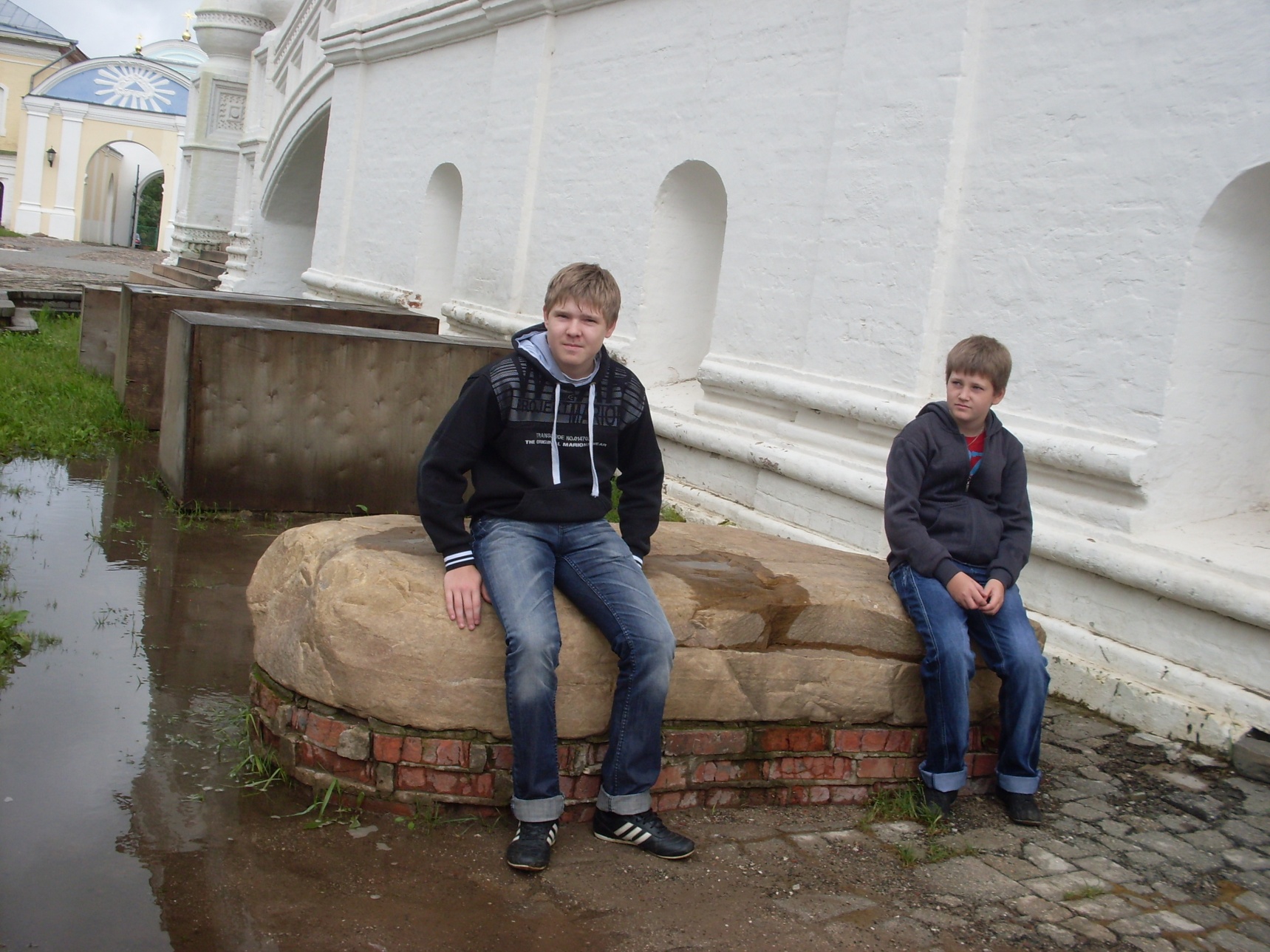 Поездка в  Кострому.
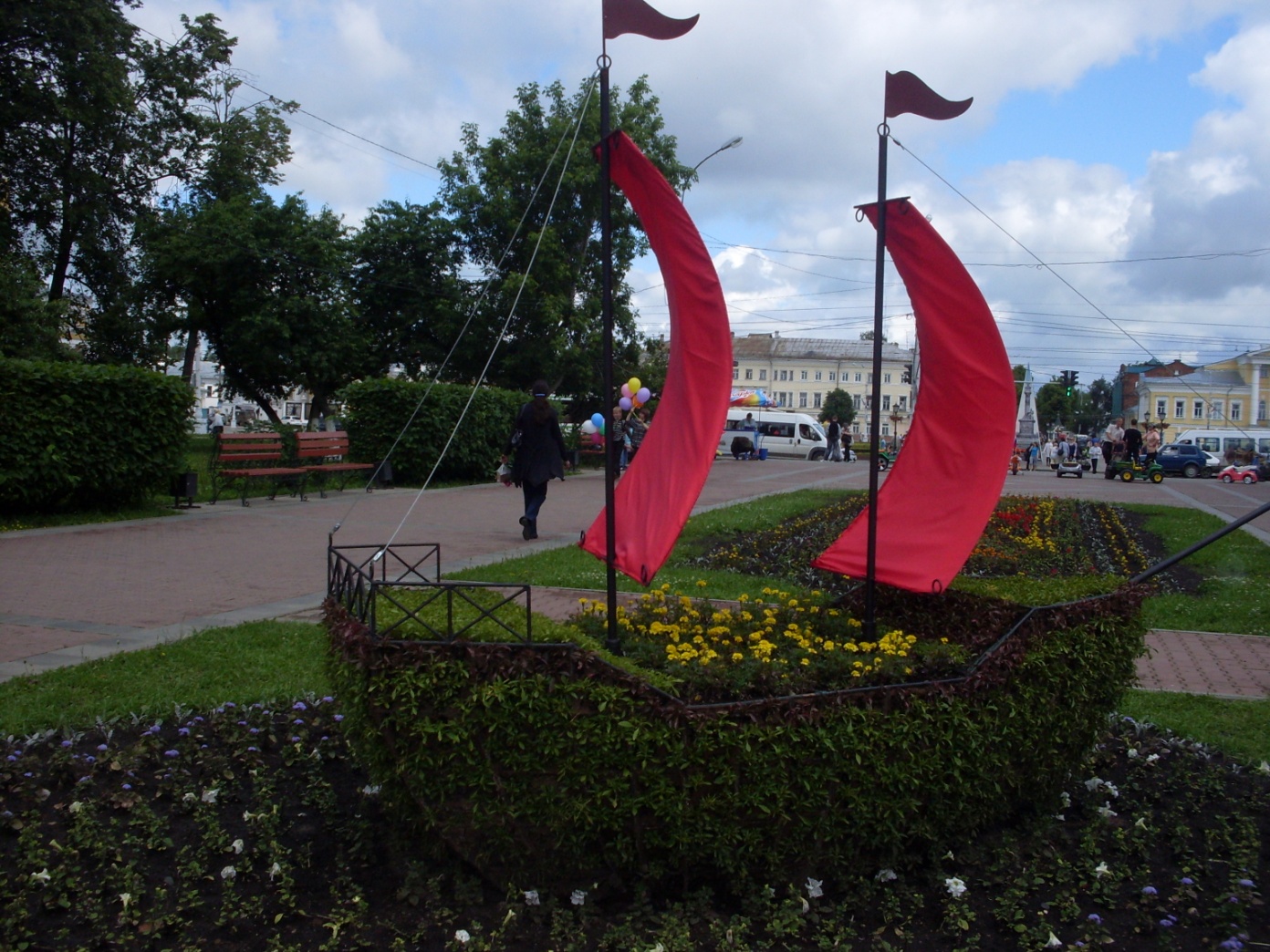 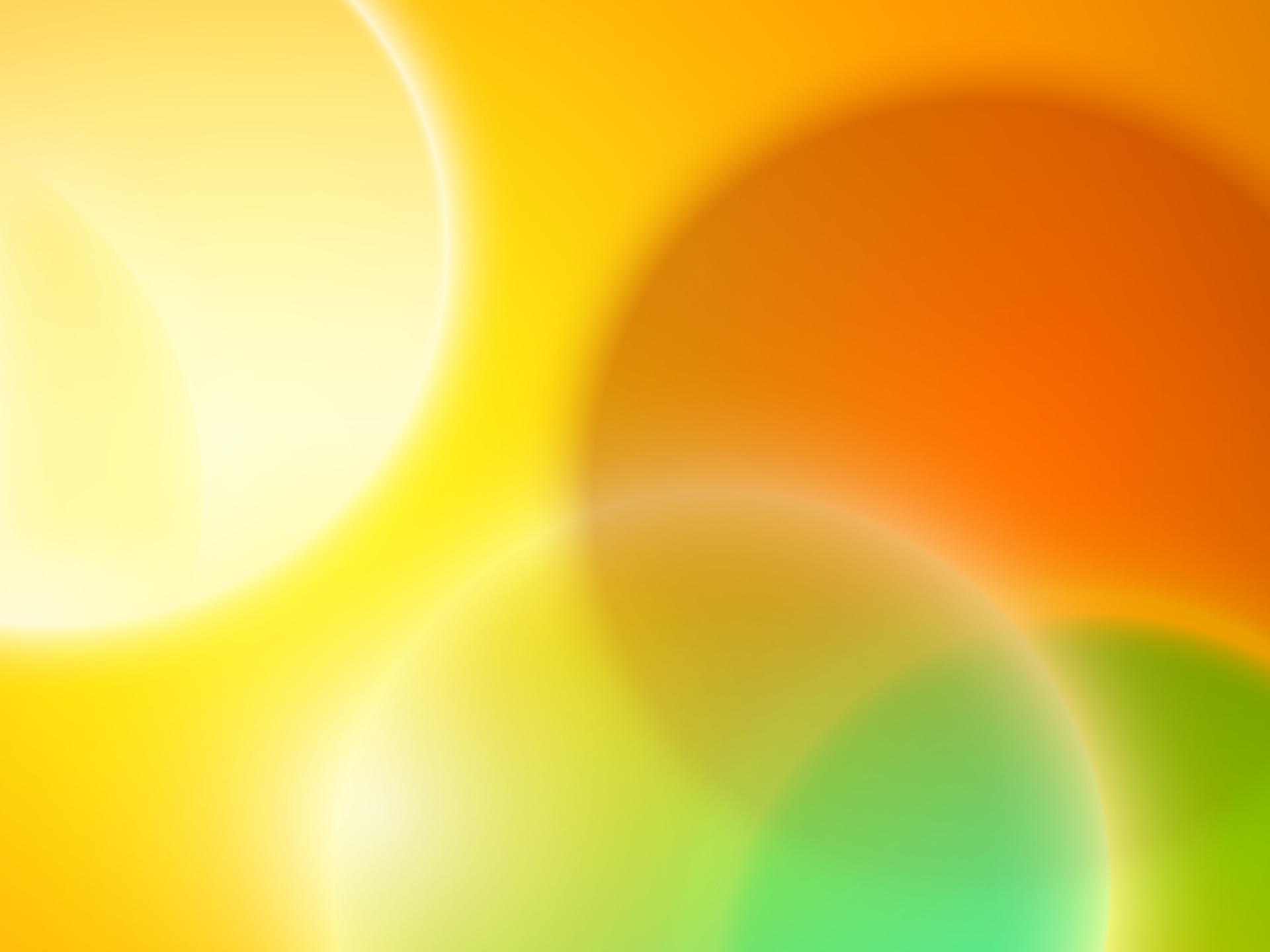 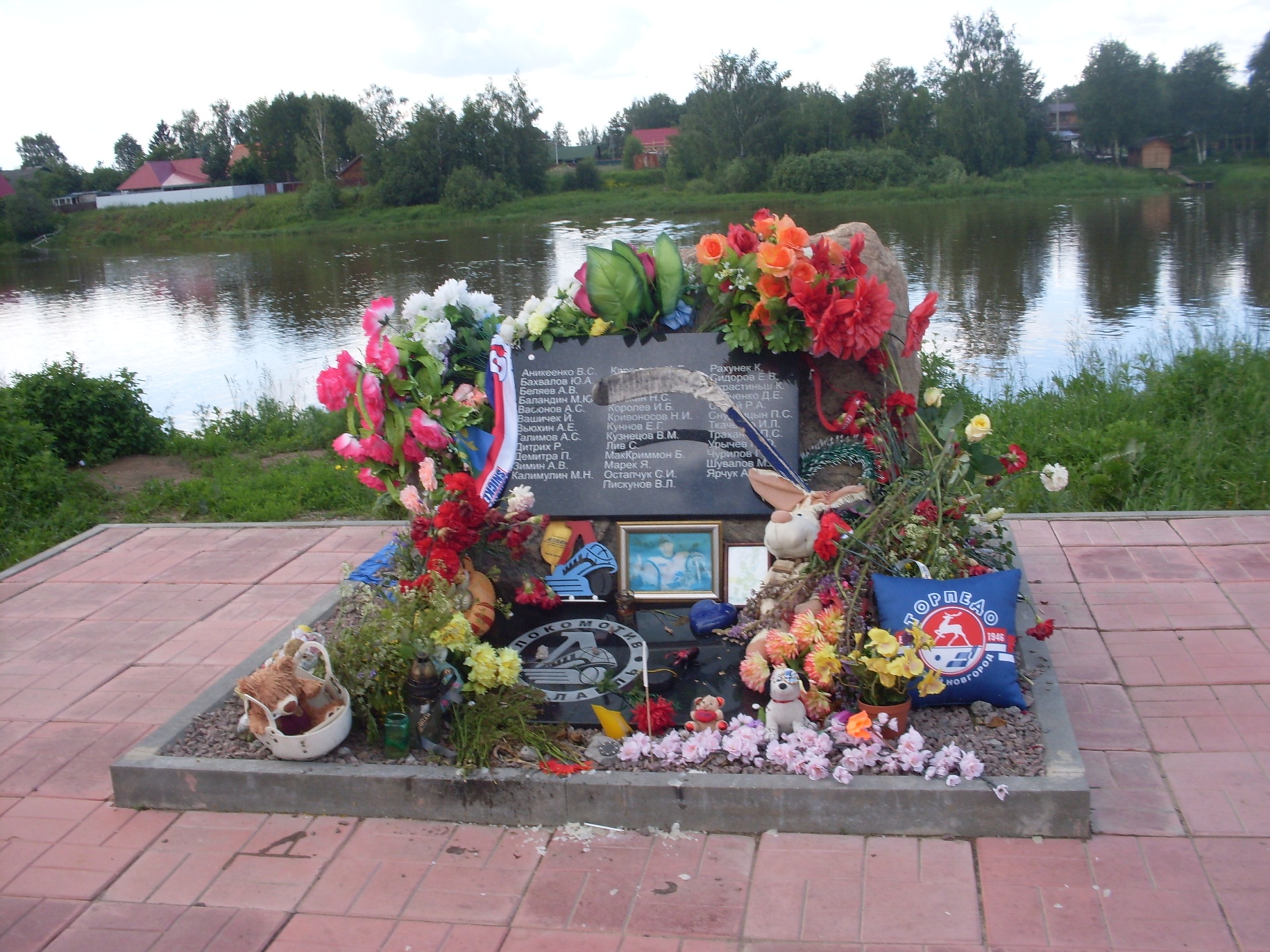 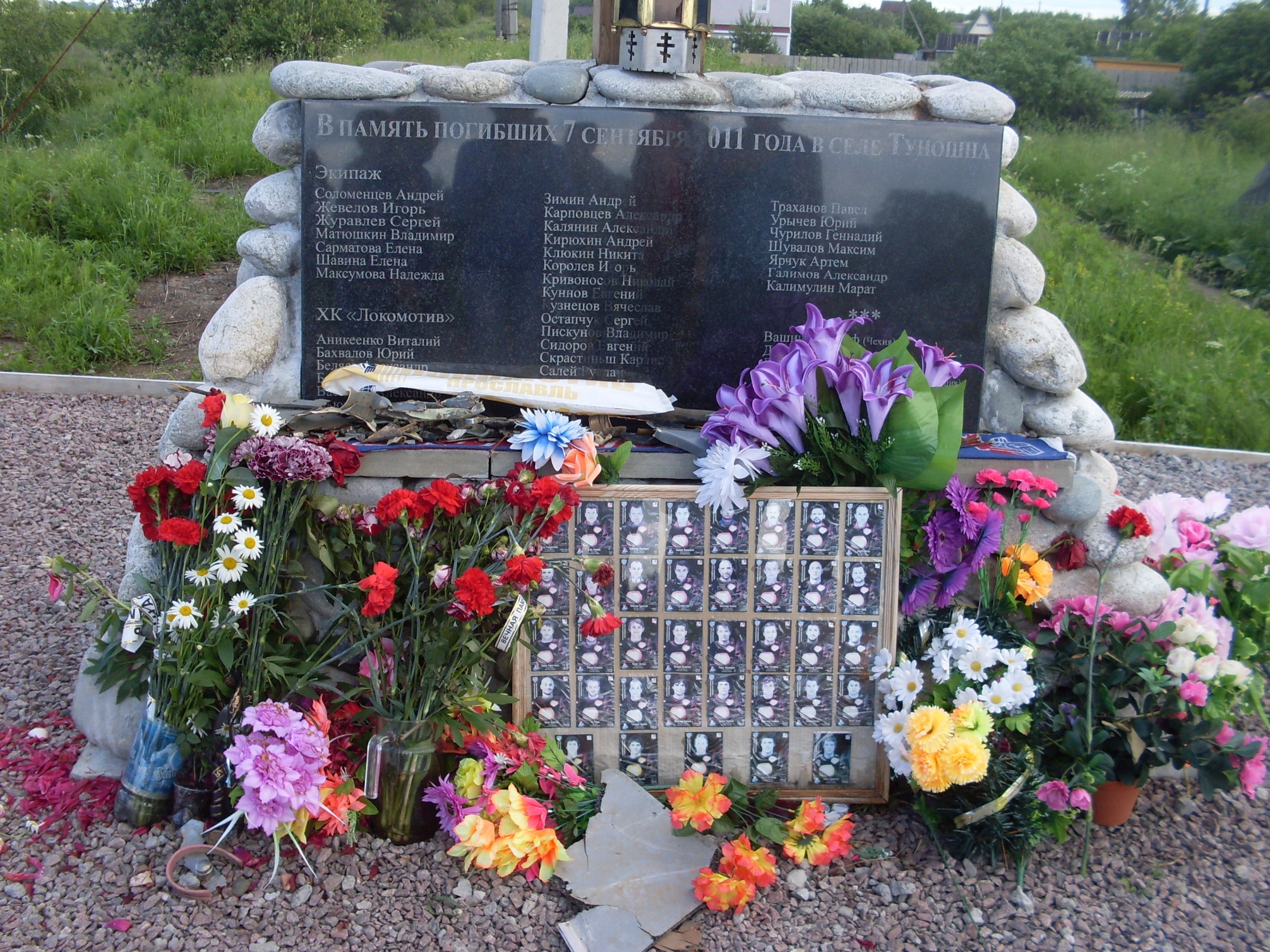 14 июня
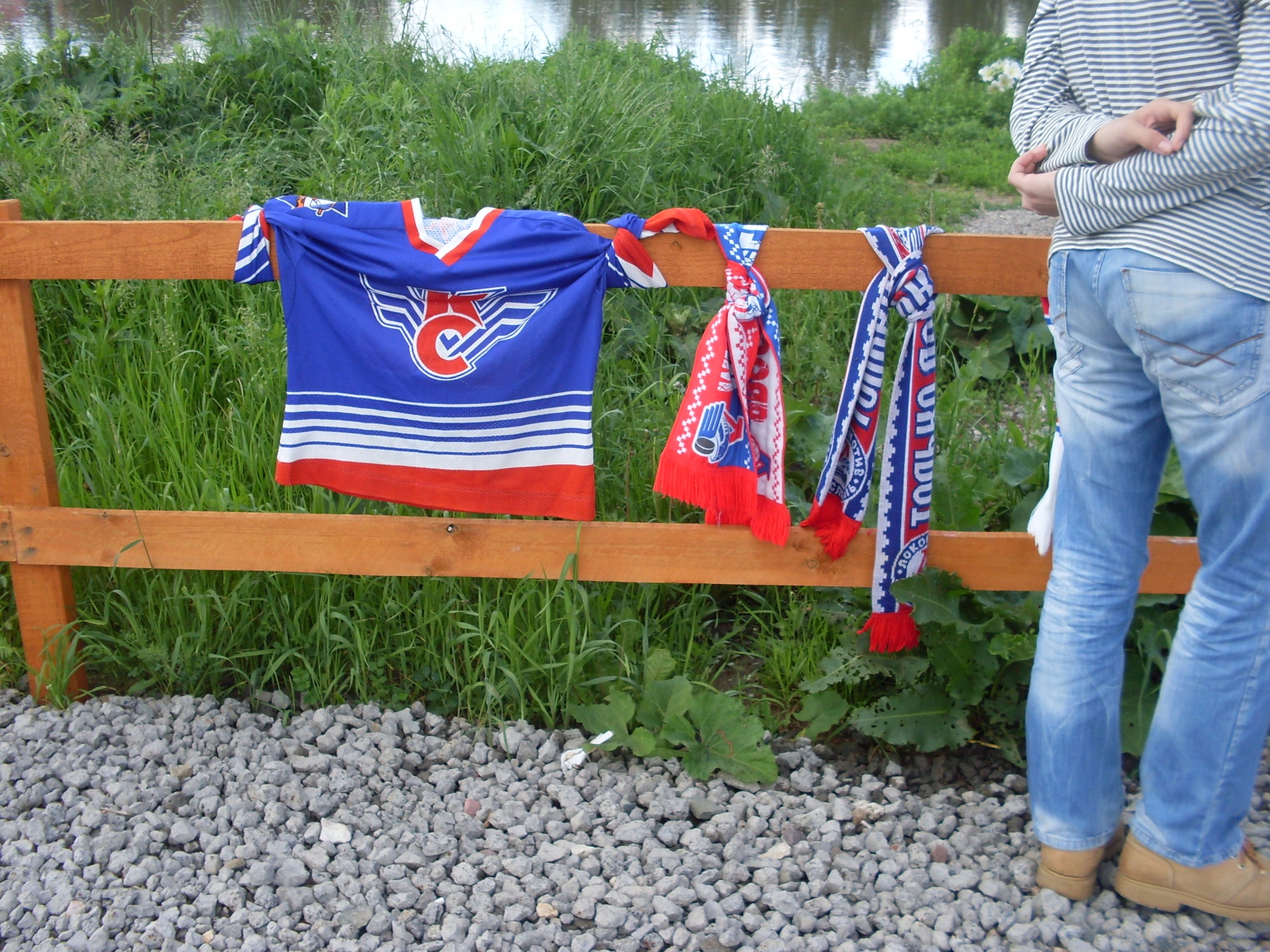 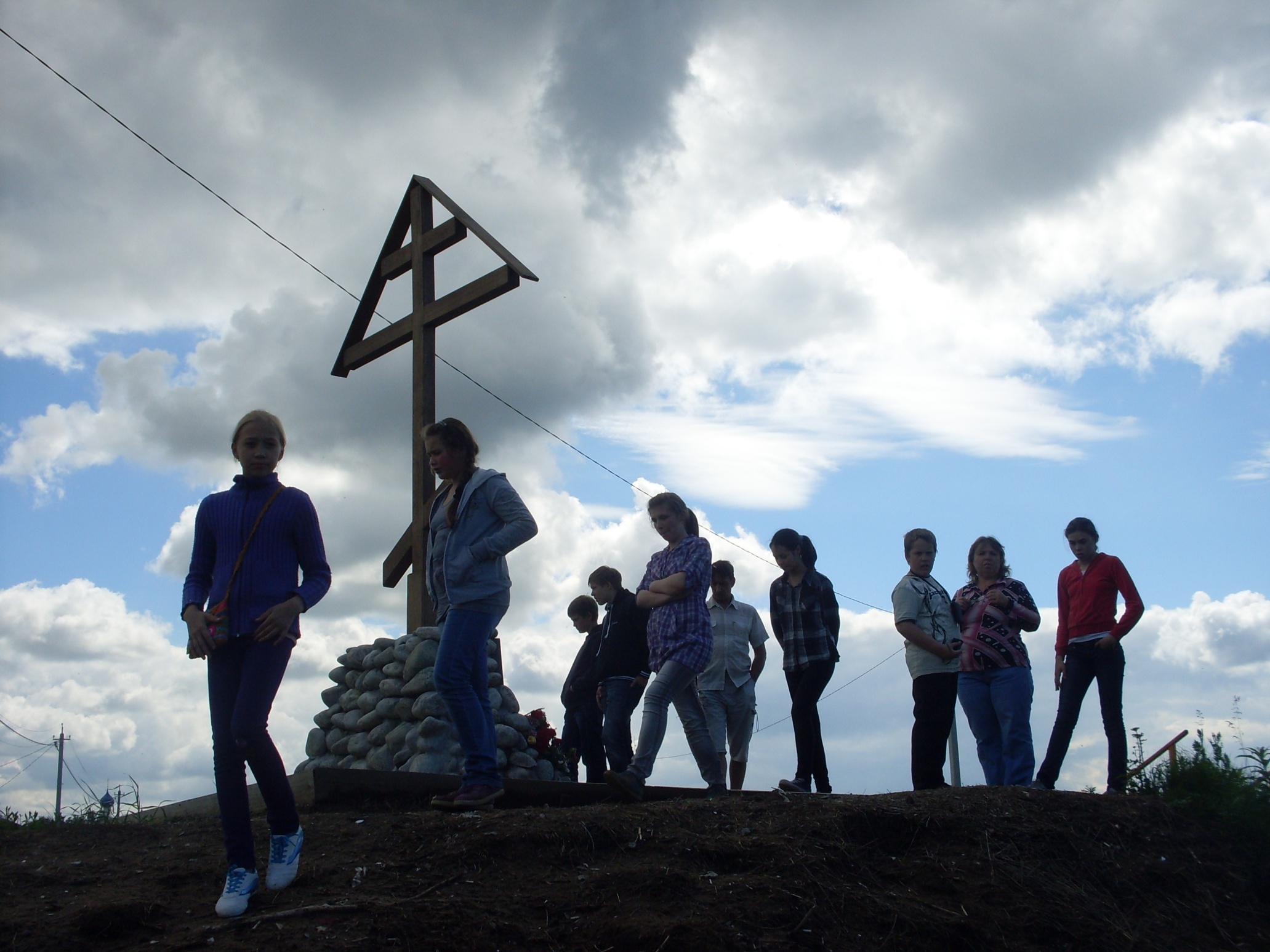 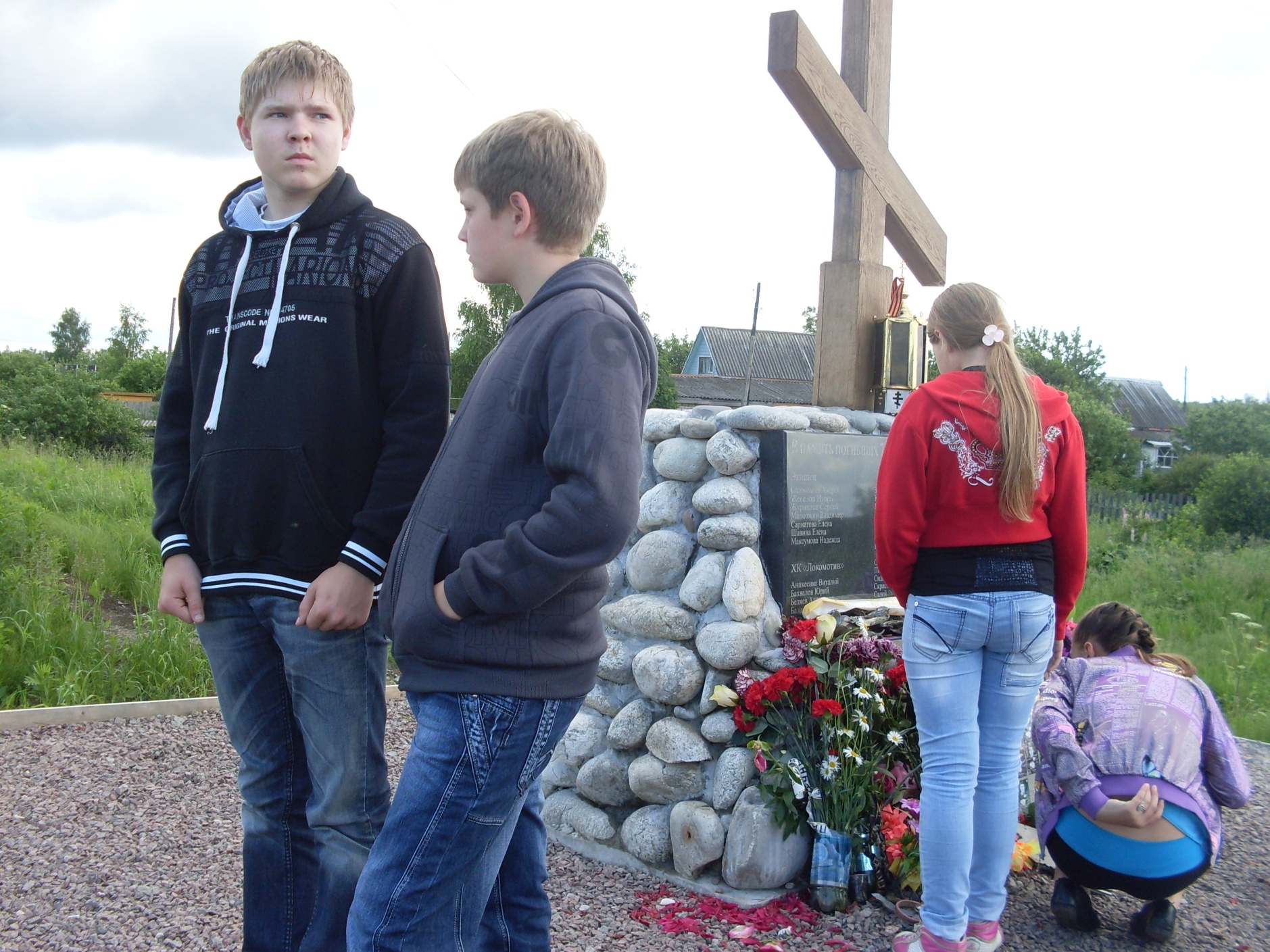 Посещение места гибели ярославской хоккейной команды «Локомотив»
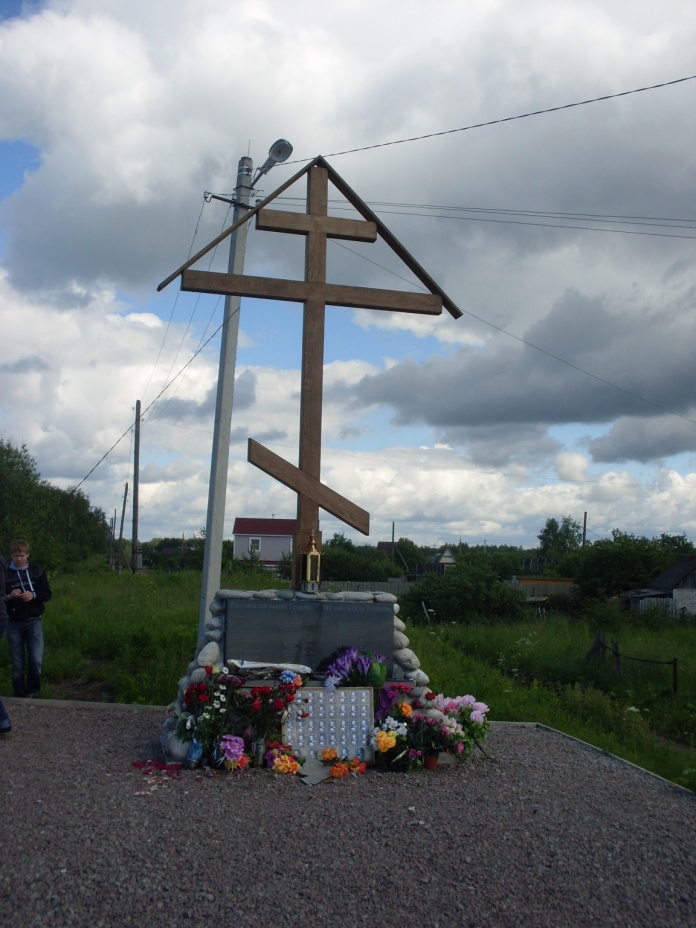 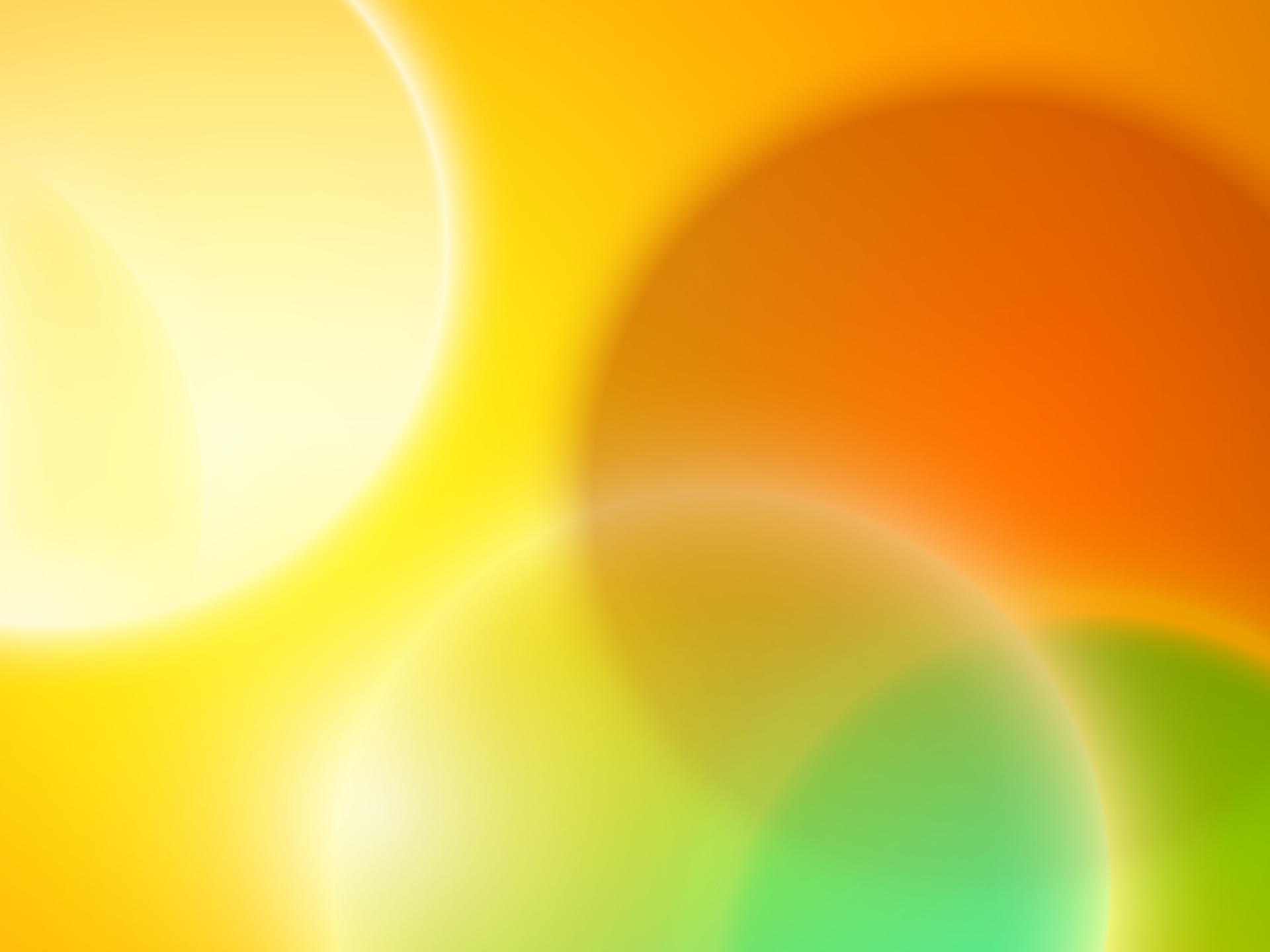 18 июня
Экскурсия в Ростовский кремль. Посещение выставки «Древнерусские книги».
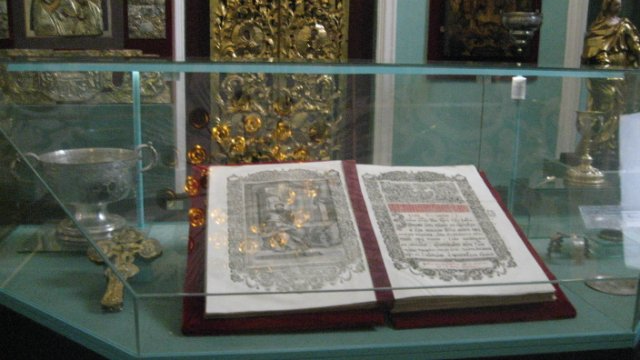 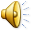 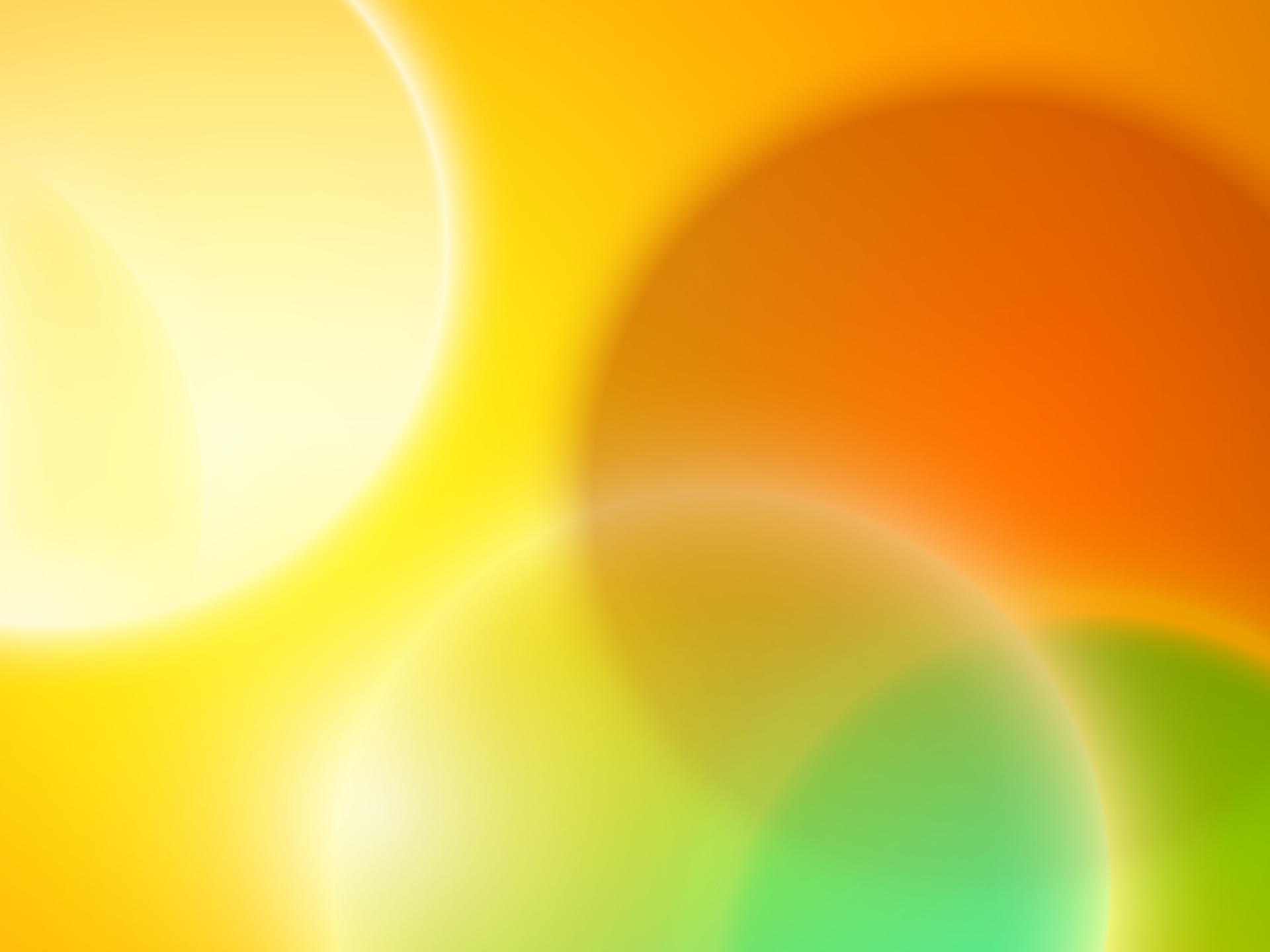 19 июня
Работа над проектом
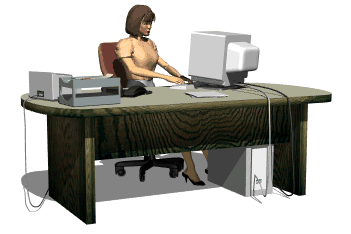 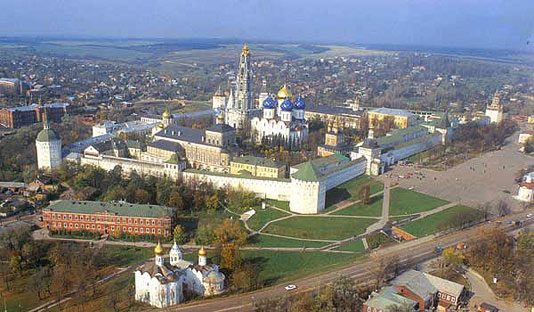 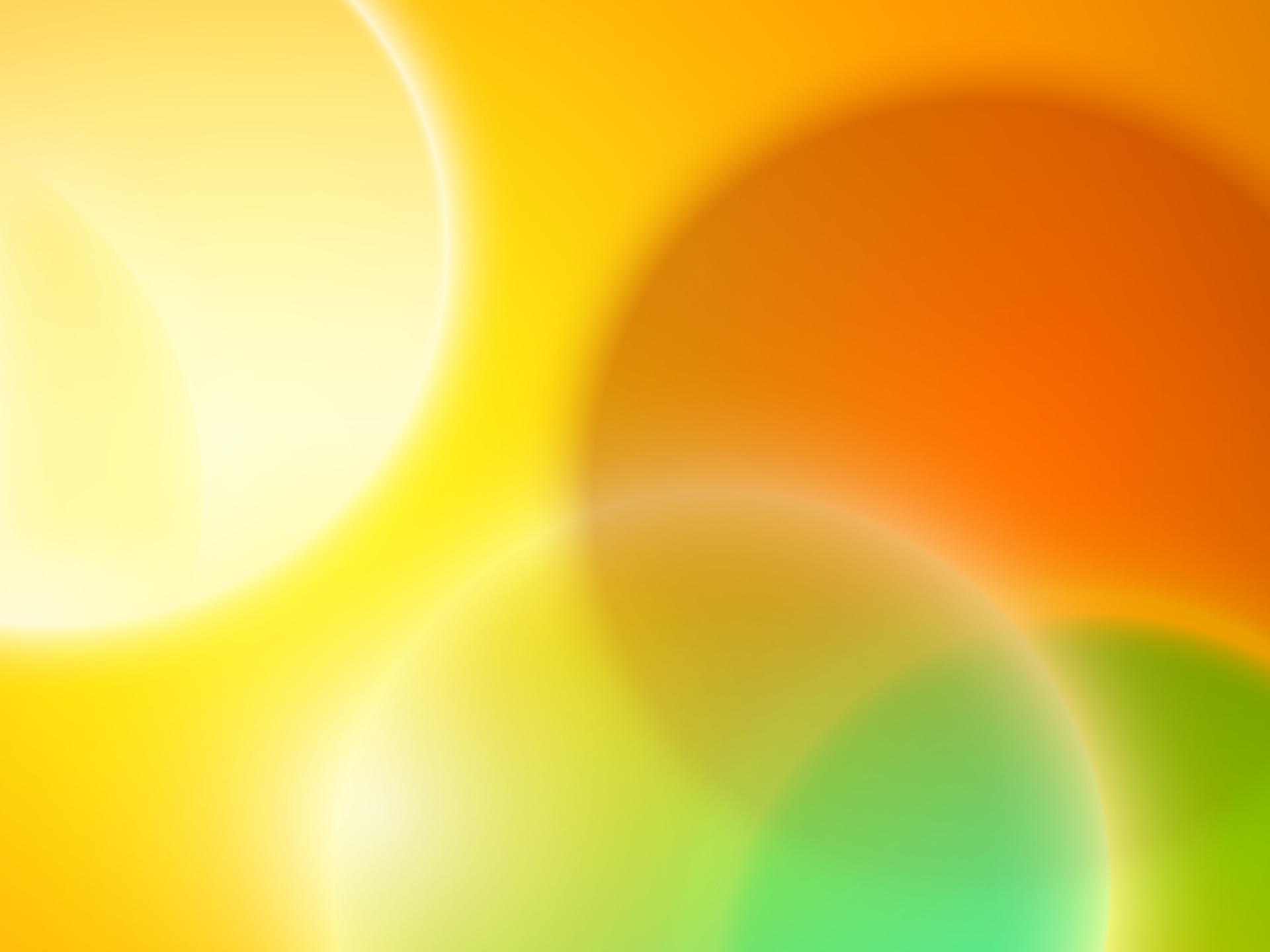 20 июня
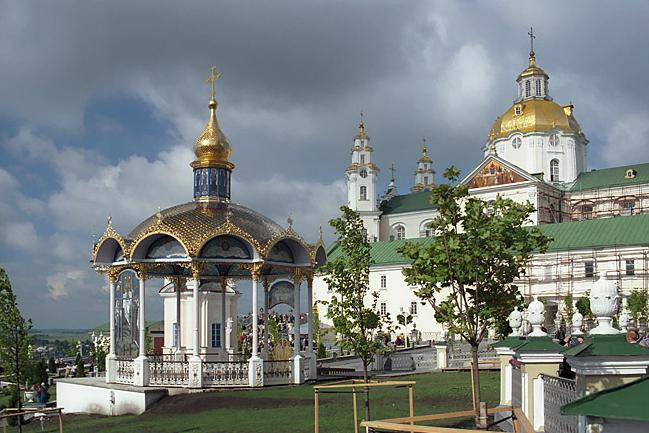 Экскурсия в Сергиев Посад.
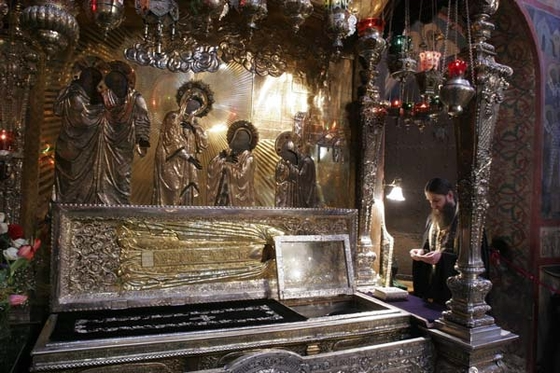 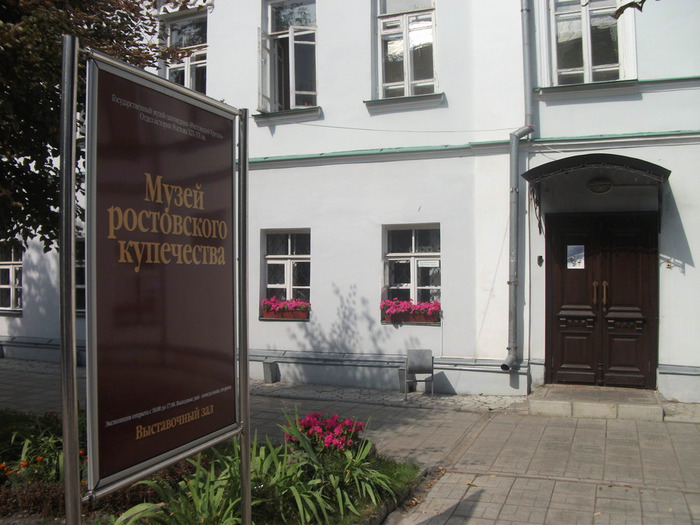 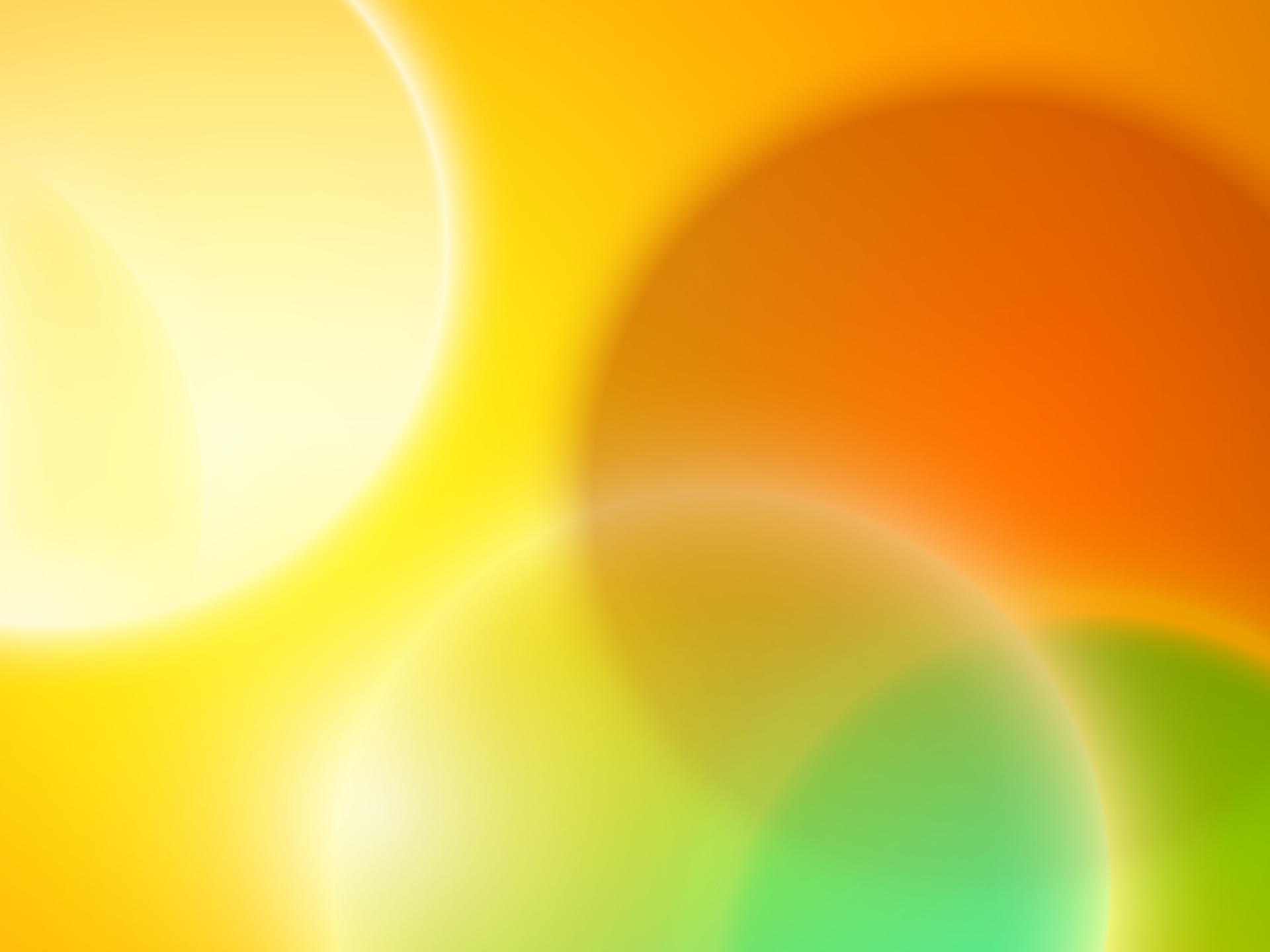 21 июня
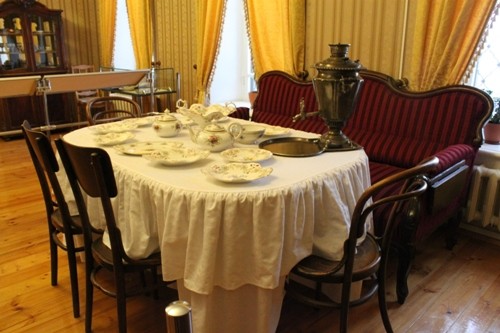 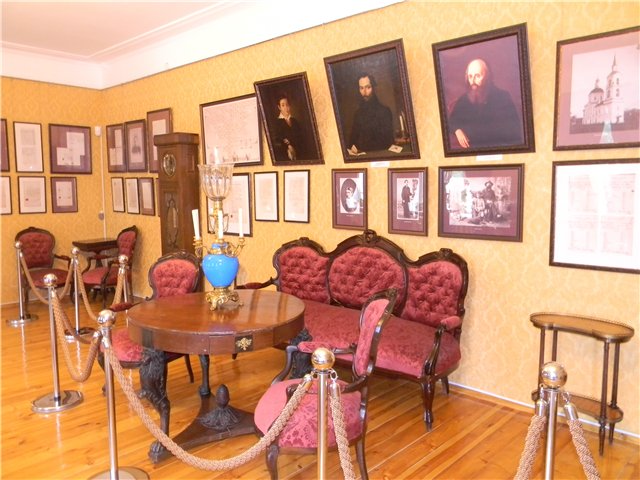 Экскурсия в дом-музей А.Л.Кекина
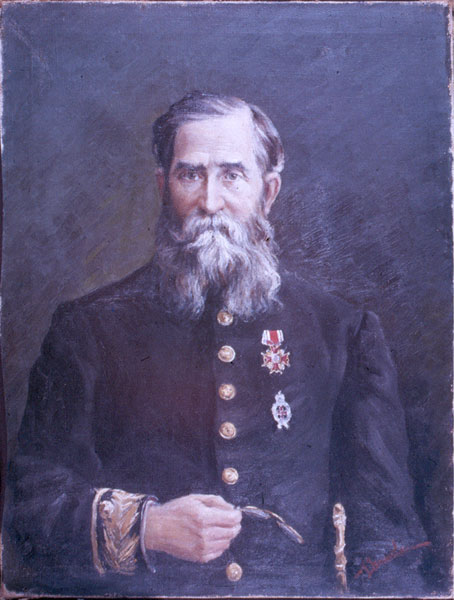 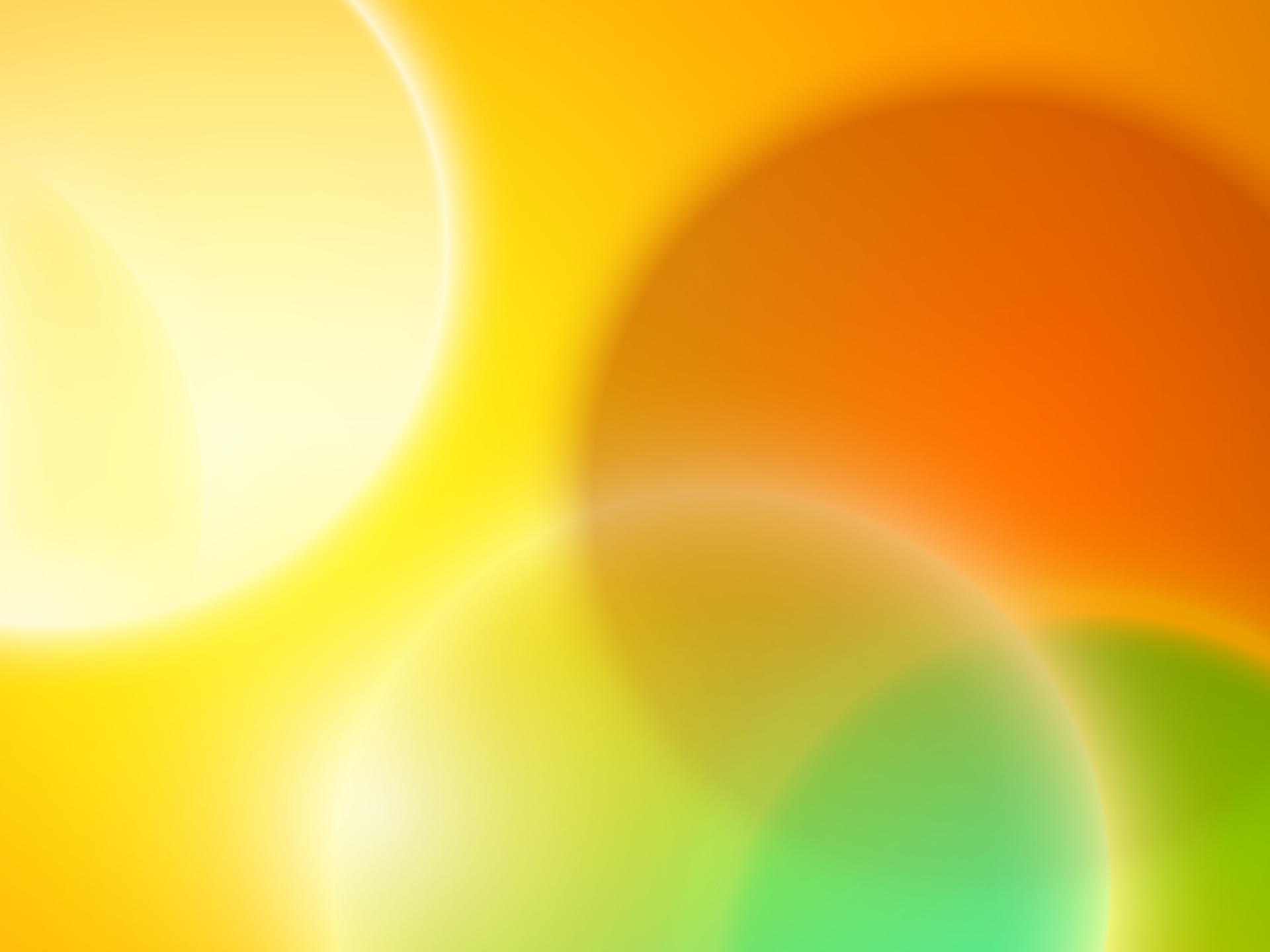 22 июня
Торжественные мероприятия, посвященные годовщине начала Великой Отечественной войны.
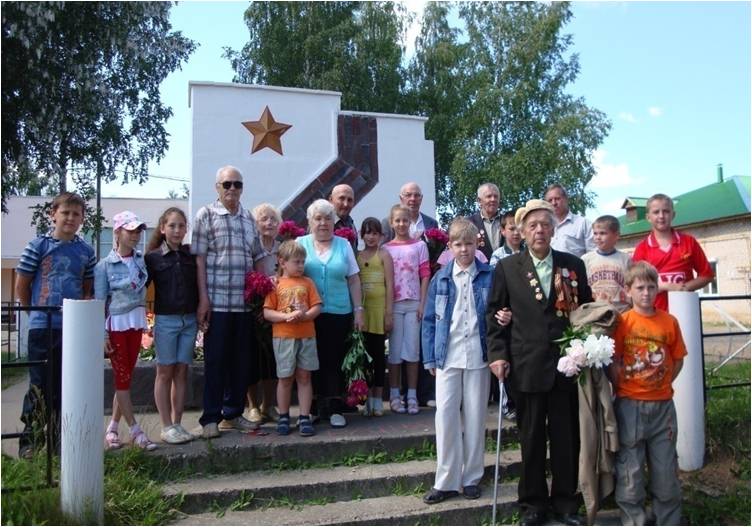 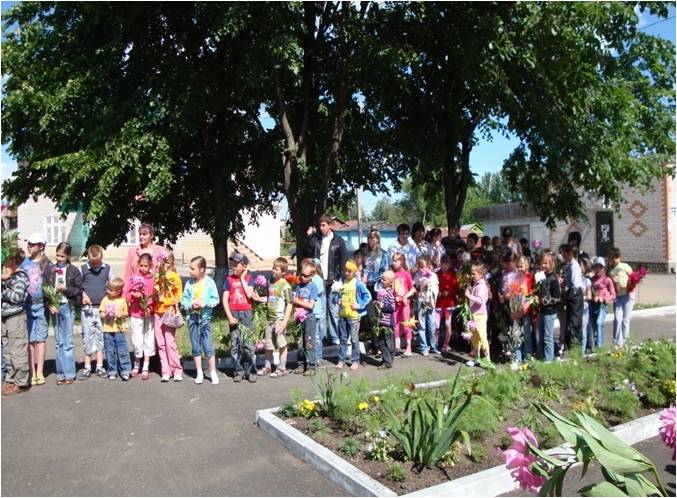 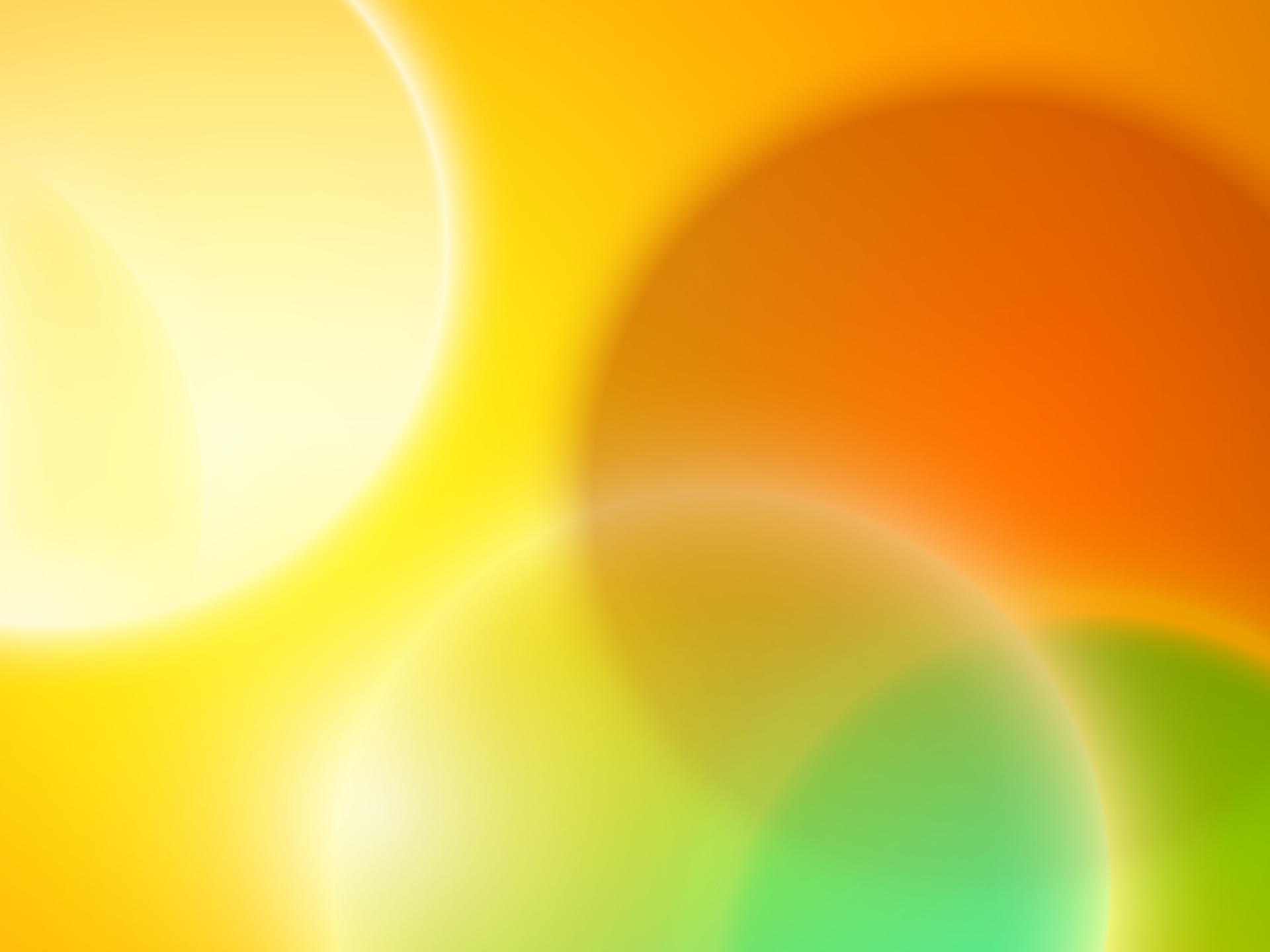 25 июня
Подготовка  внеклассного мероприятия «Города «Золотого кольца», который будет проводиться для учащихся начальной школы.
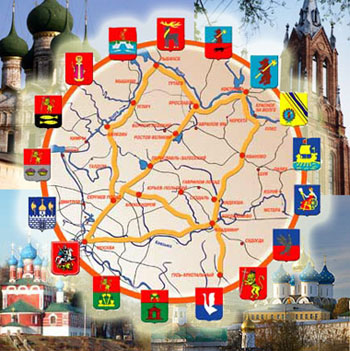 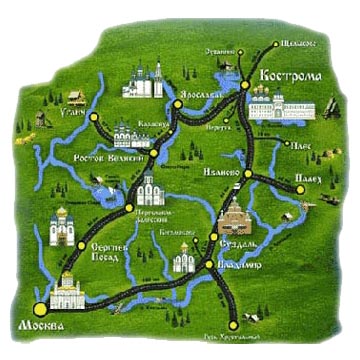 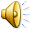 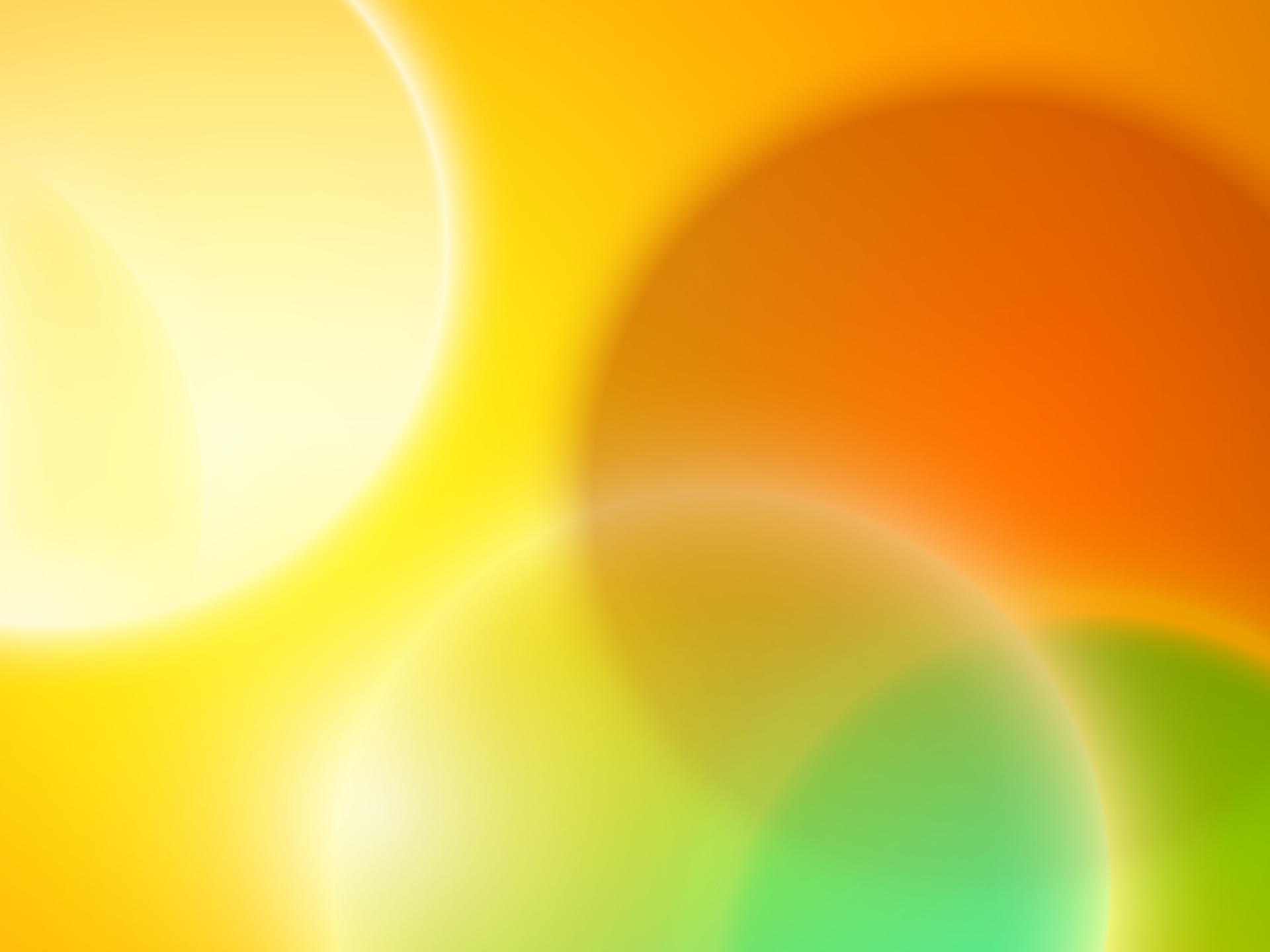 26 июня
Подготовка праздника «Русская кухня», который будет проводиться для учащихся начальной школы.
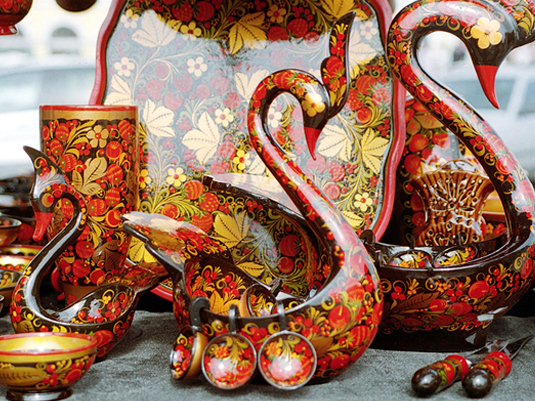 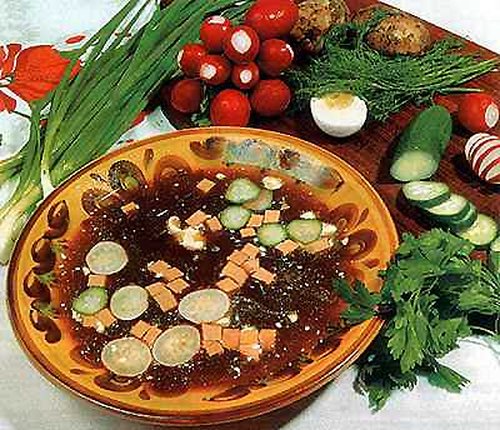 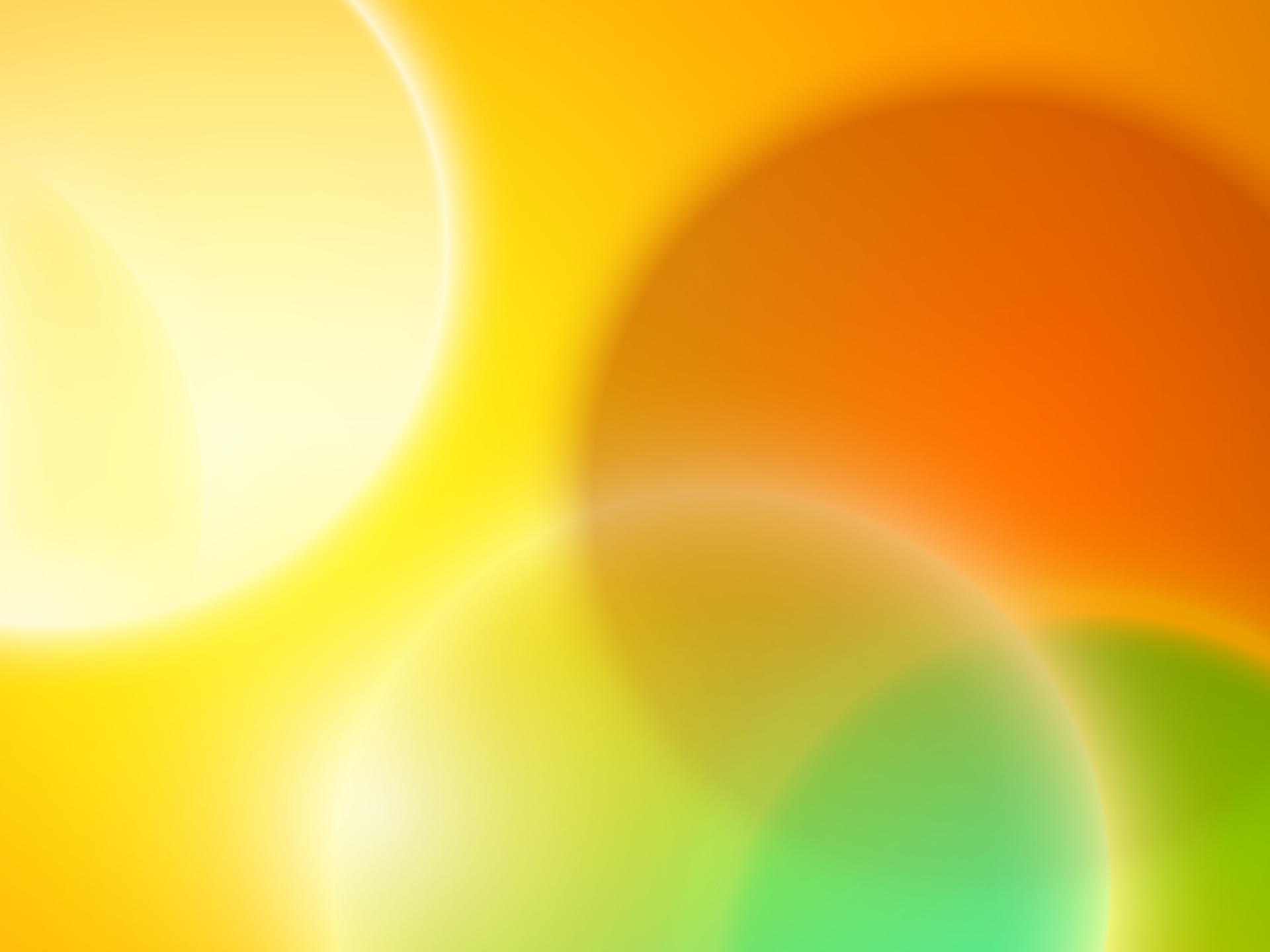 27 июня
Линейка, посвященная закрытию лагерной смены.
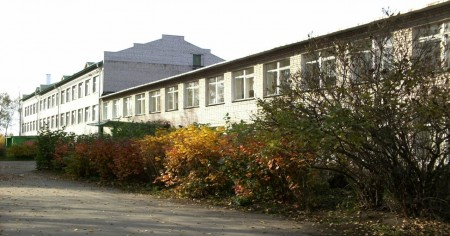 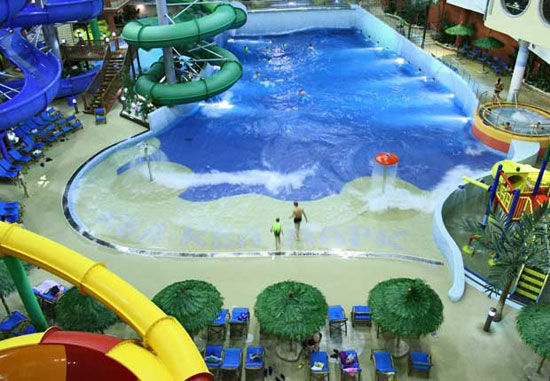 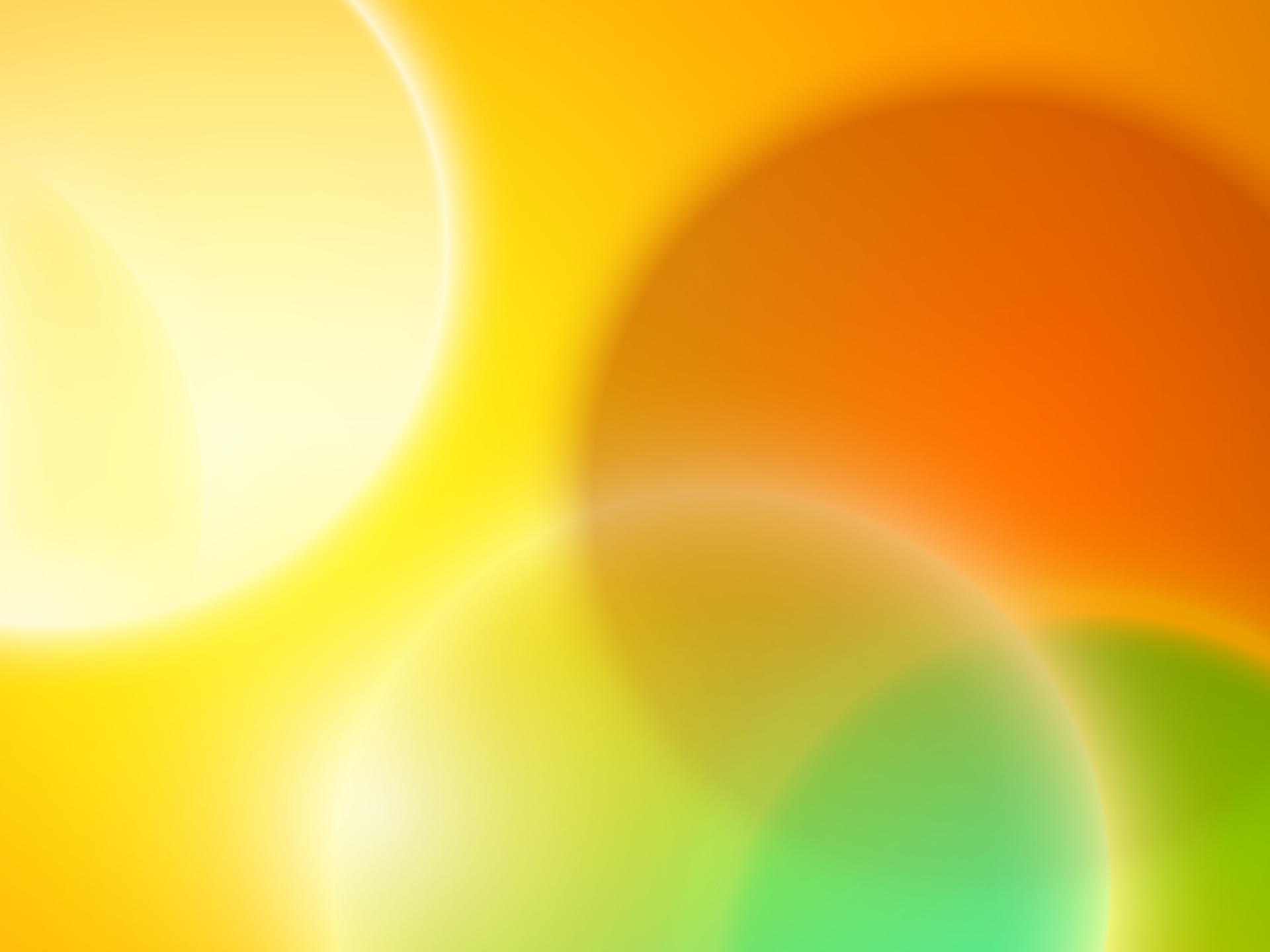 3 июля
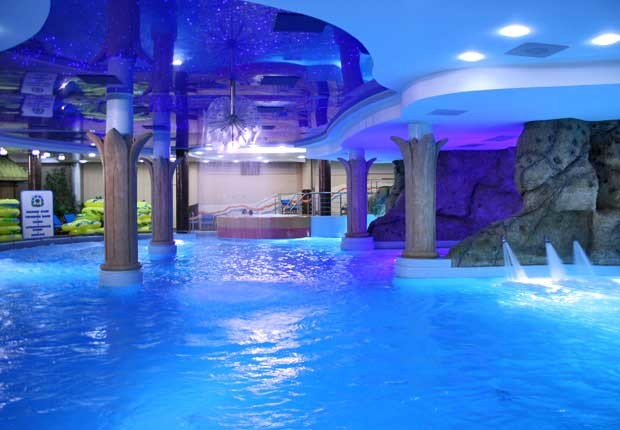 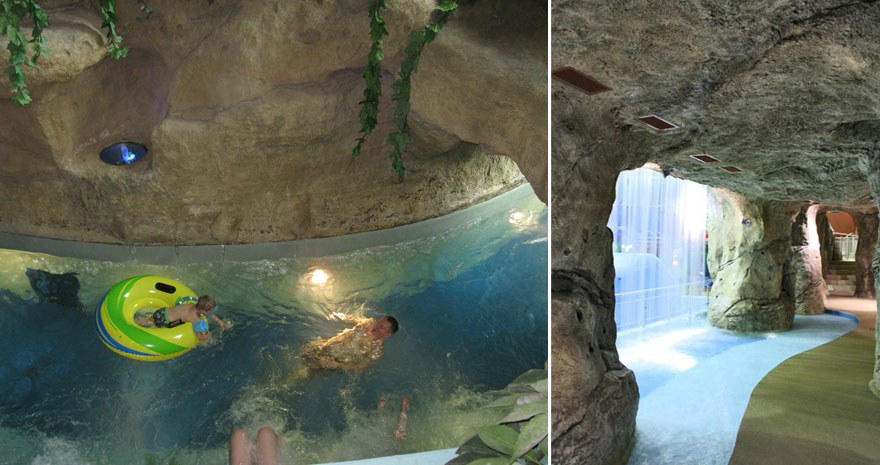 Поездка в «Ква-ква парк» города Мытищи.
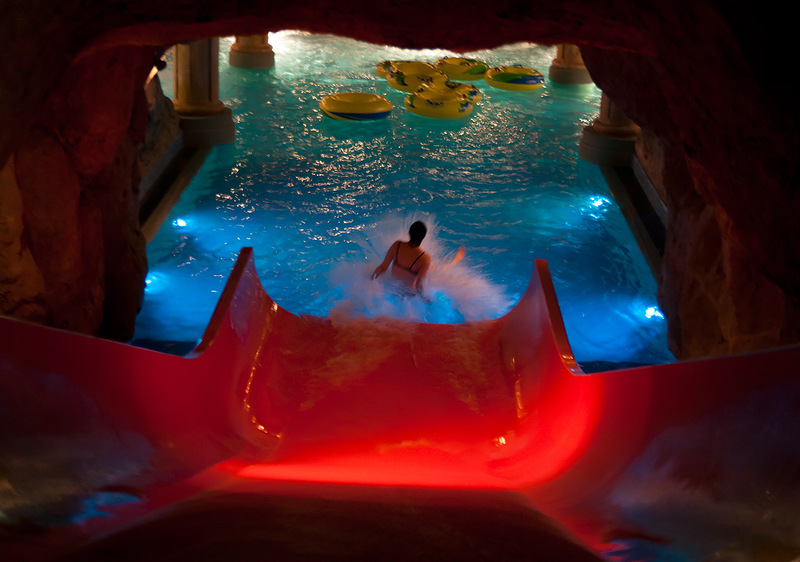 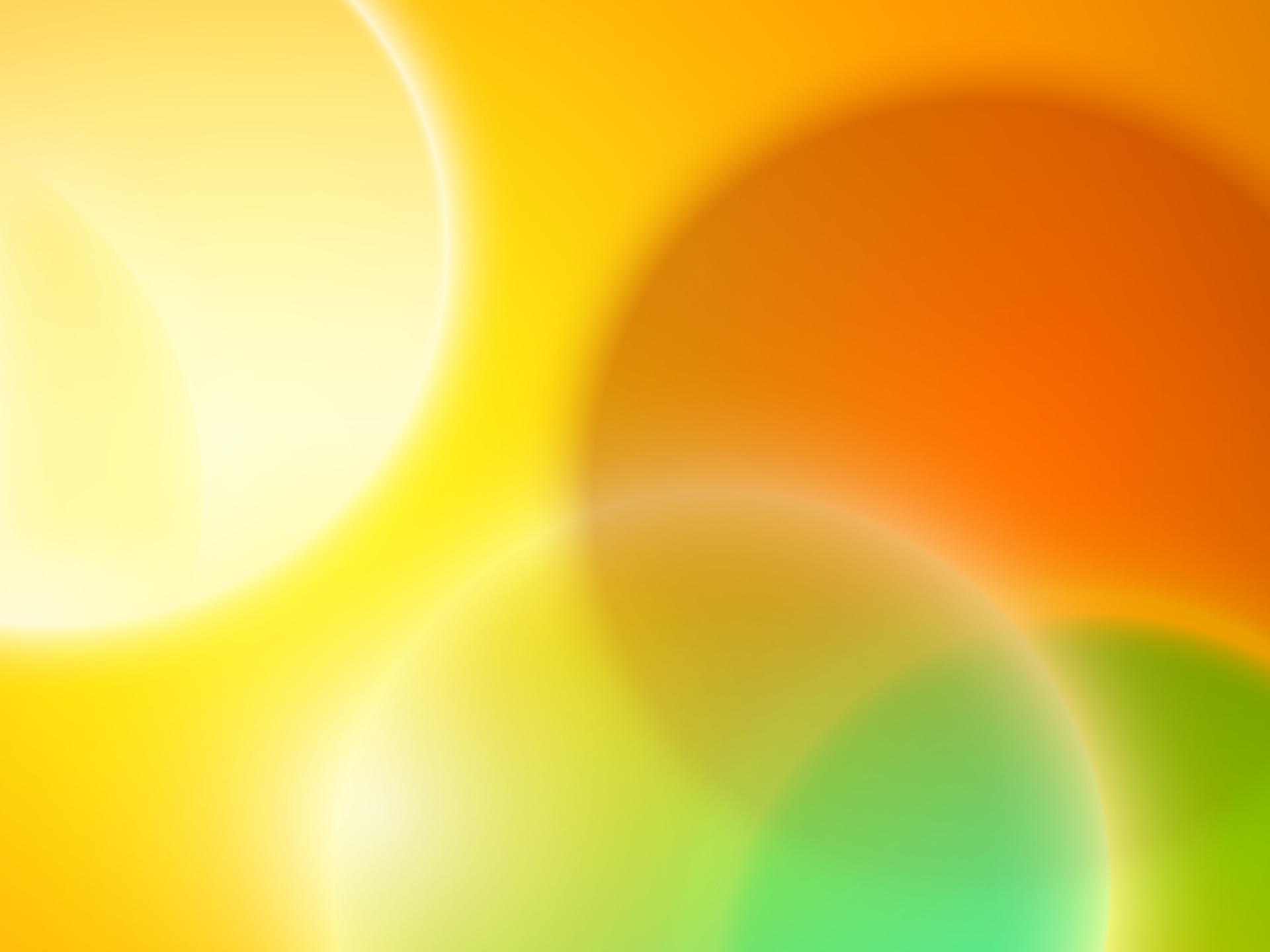 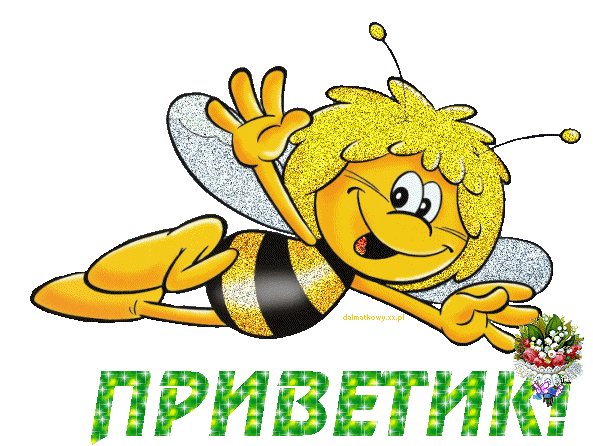